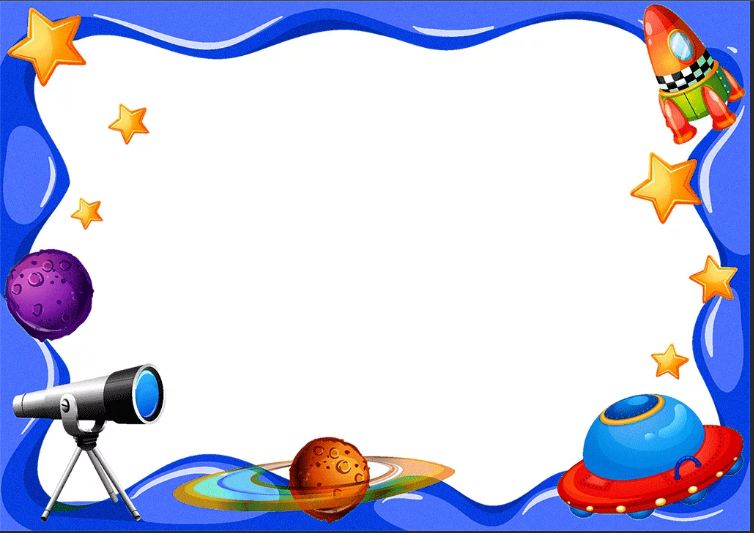 Дневник
муниципальной декады
«Юные покорители космоса»
МДОАУ «Детский сад № 221 
«Сказка» комбинированного вида г.Орска
1-12-апреля 2021 год
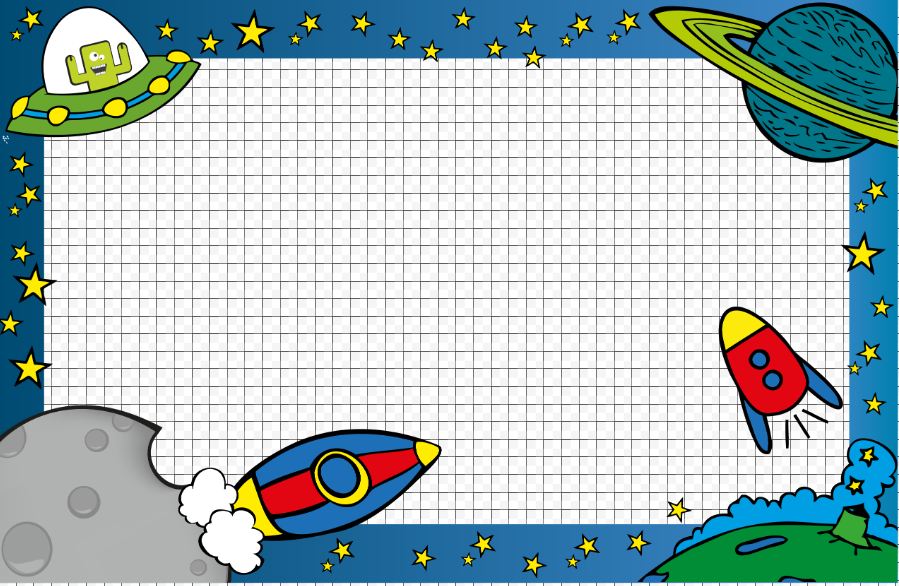 Участники 
муниципальной декады
старшая группа  КН № 6 «АБВГДЕЙ-ка»
дети-родители и педагоги
Егорова Марина НиколаевнаБогданова Татьяна Владимировна

старшая группа  № 9 «Буратино»
дети-родители и педагоги
Вшивкова Ирина Викторовна
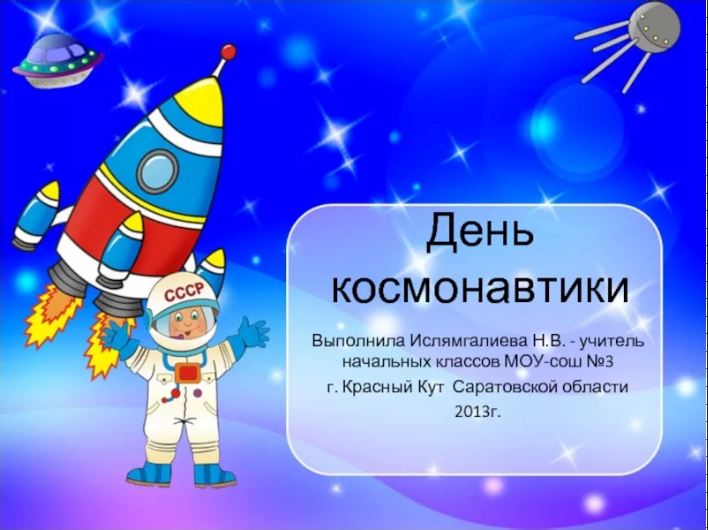 1 день
Образовательная деятельность 
с дошкольниками
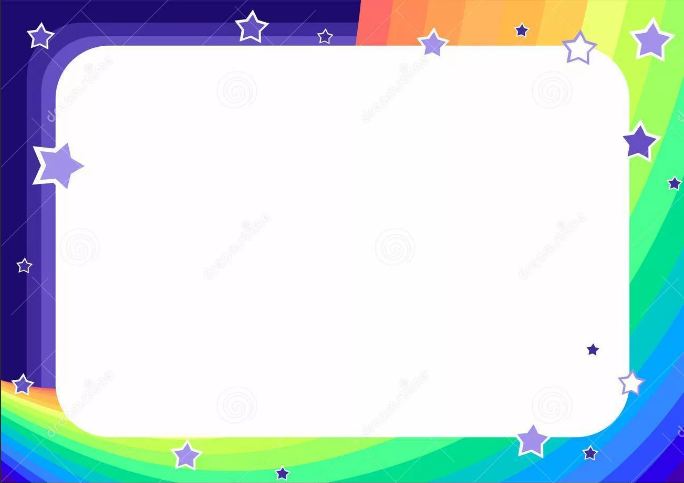 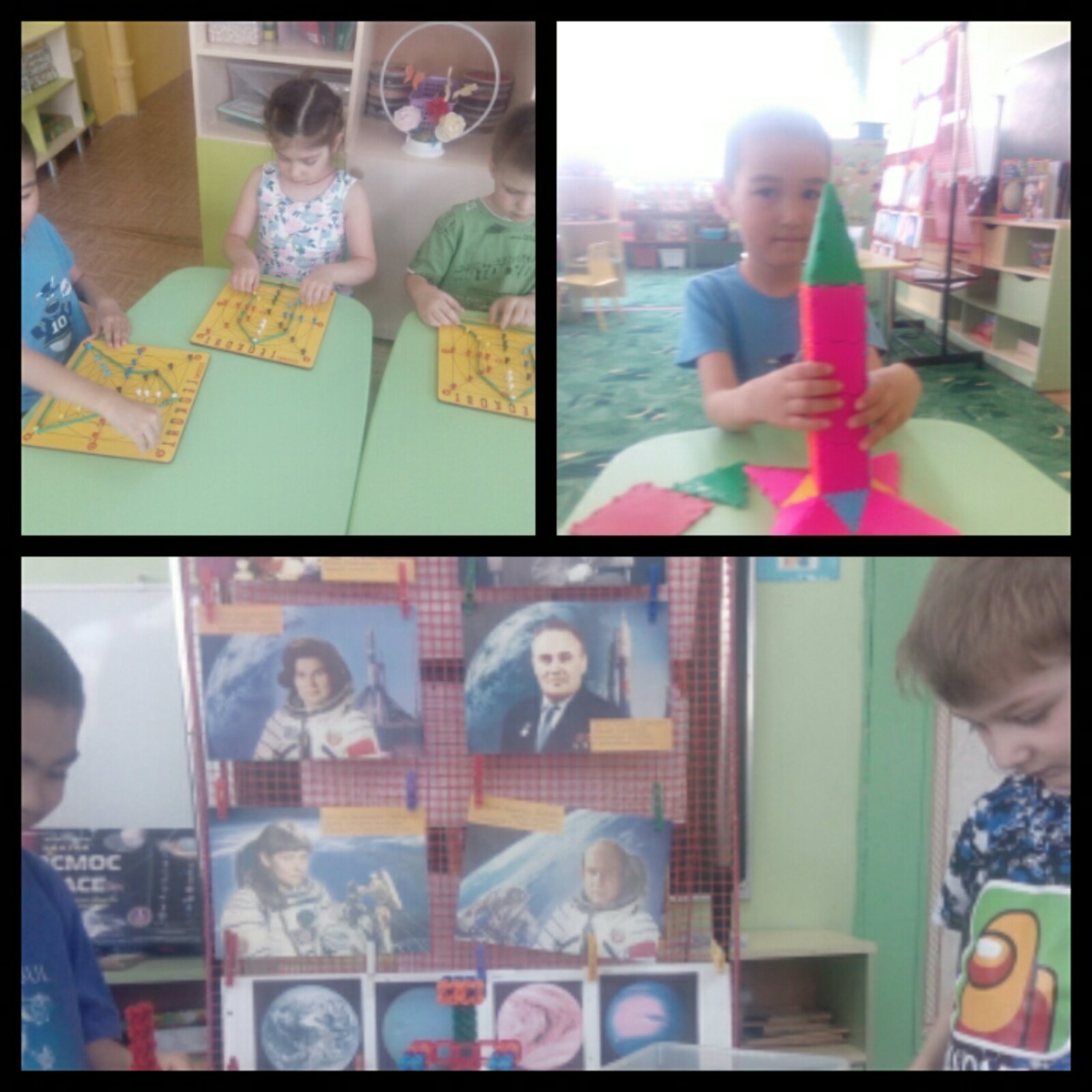 старшая группа КН № 6 «АБВГДЕЙ-ка»
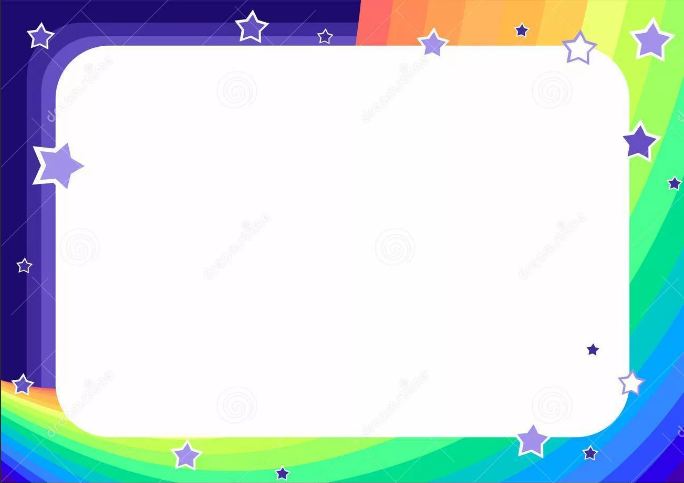 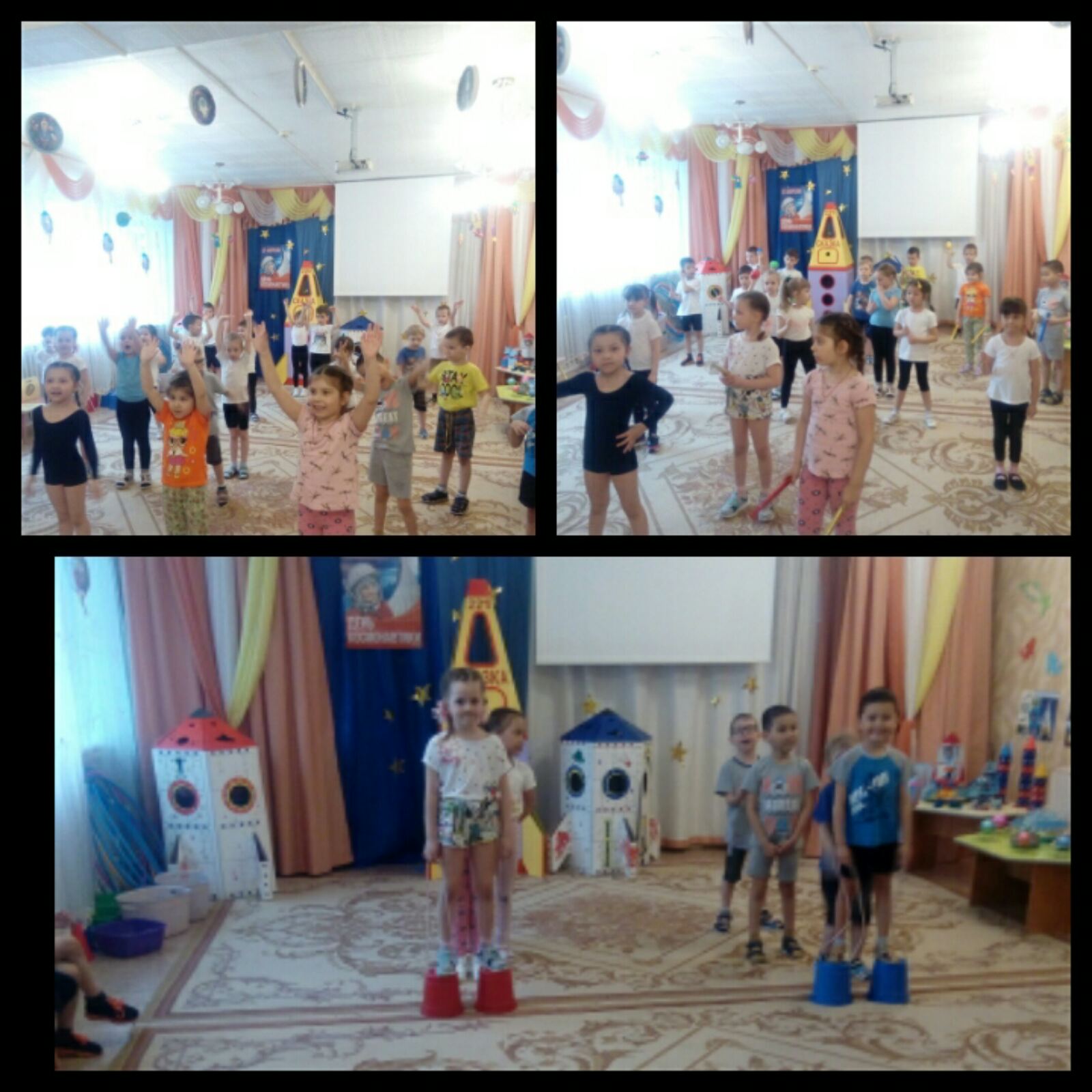 старшая группа КН № 6 «АБВГДЕЙ-ка»
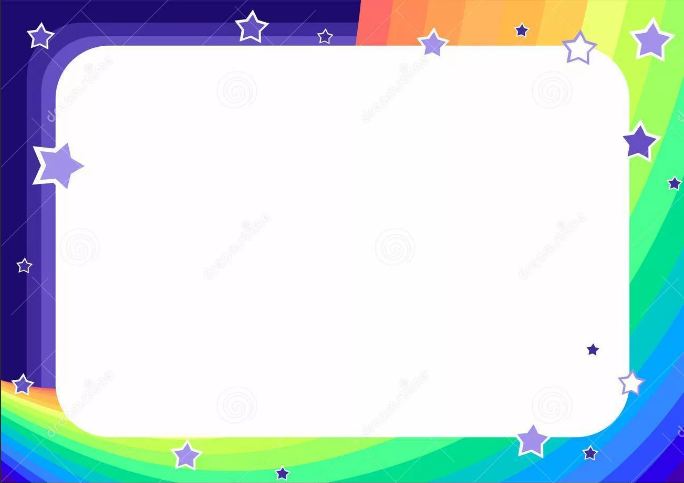 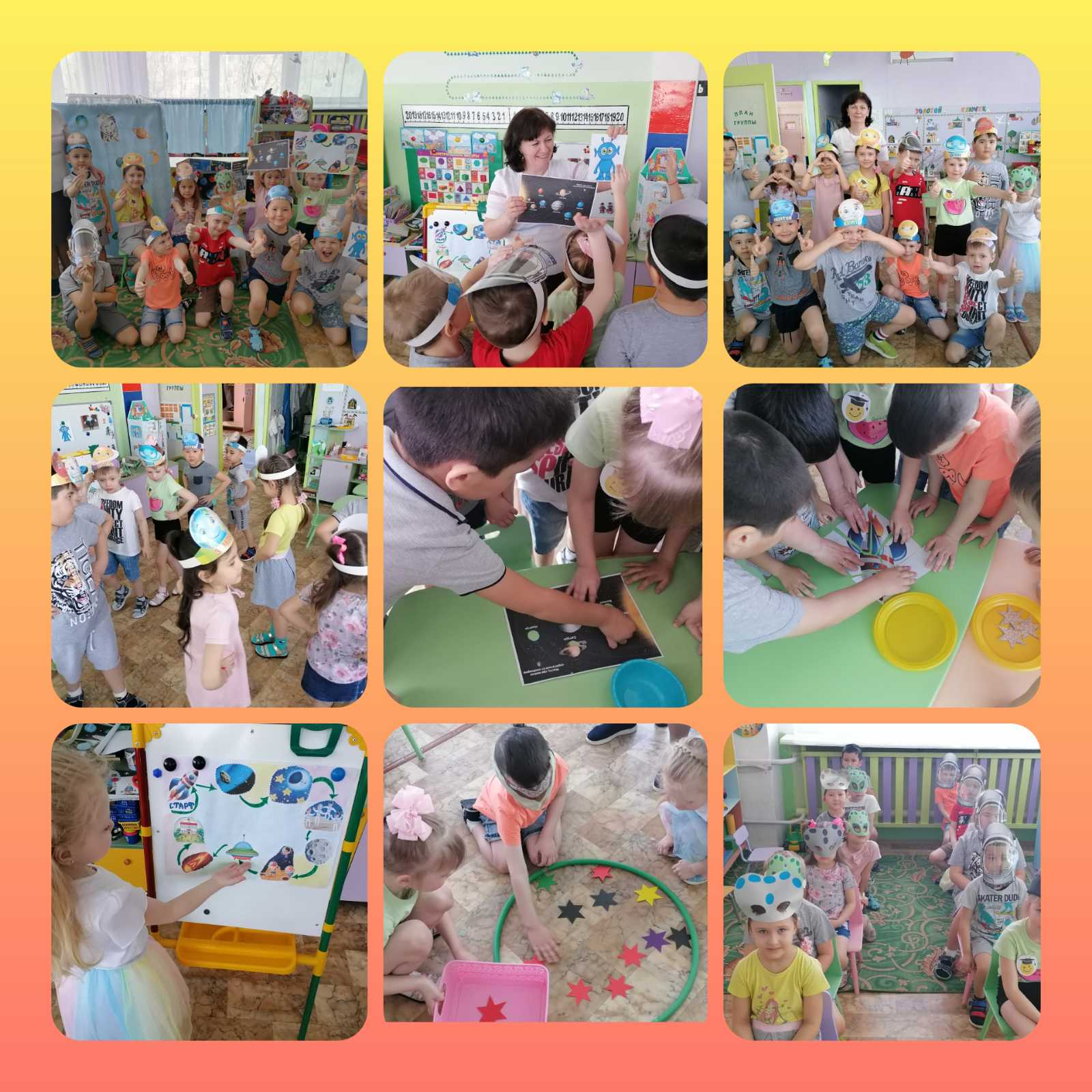 Квест-игра «Загадочные космические приключения»
старшая группа  № 9 «Буратино»
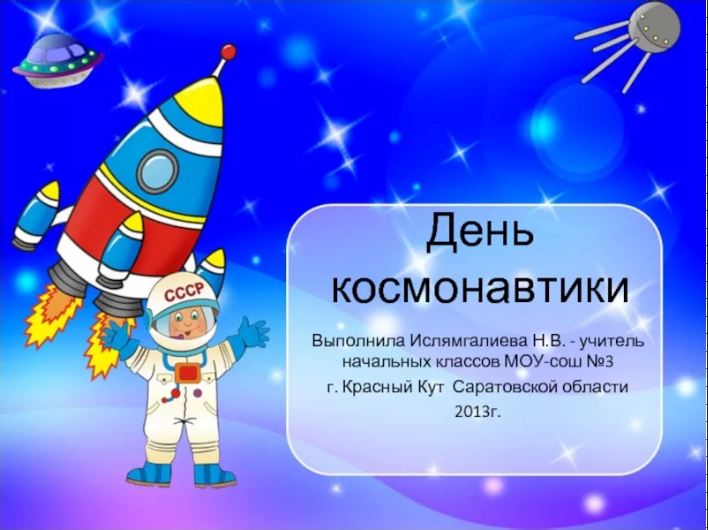 2 день
Презентация
«День космонавтики»
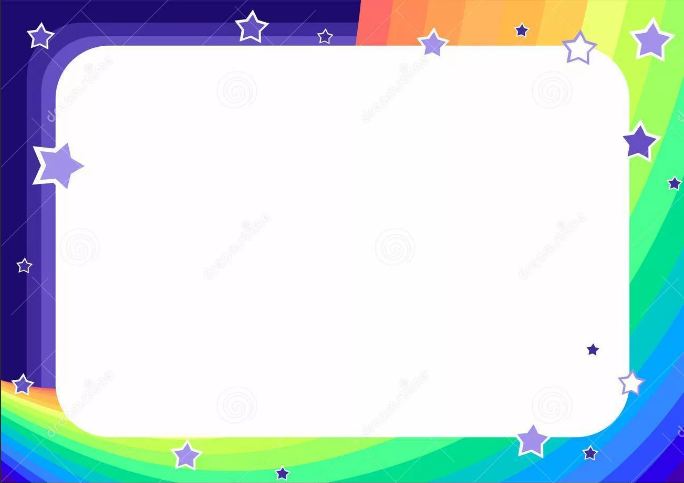 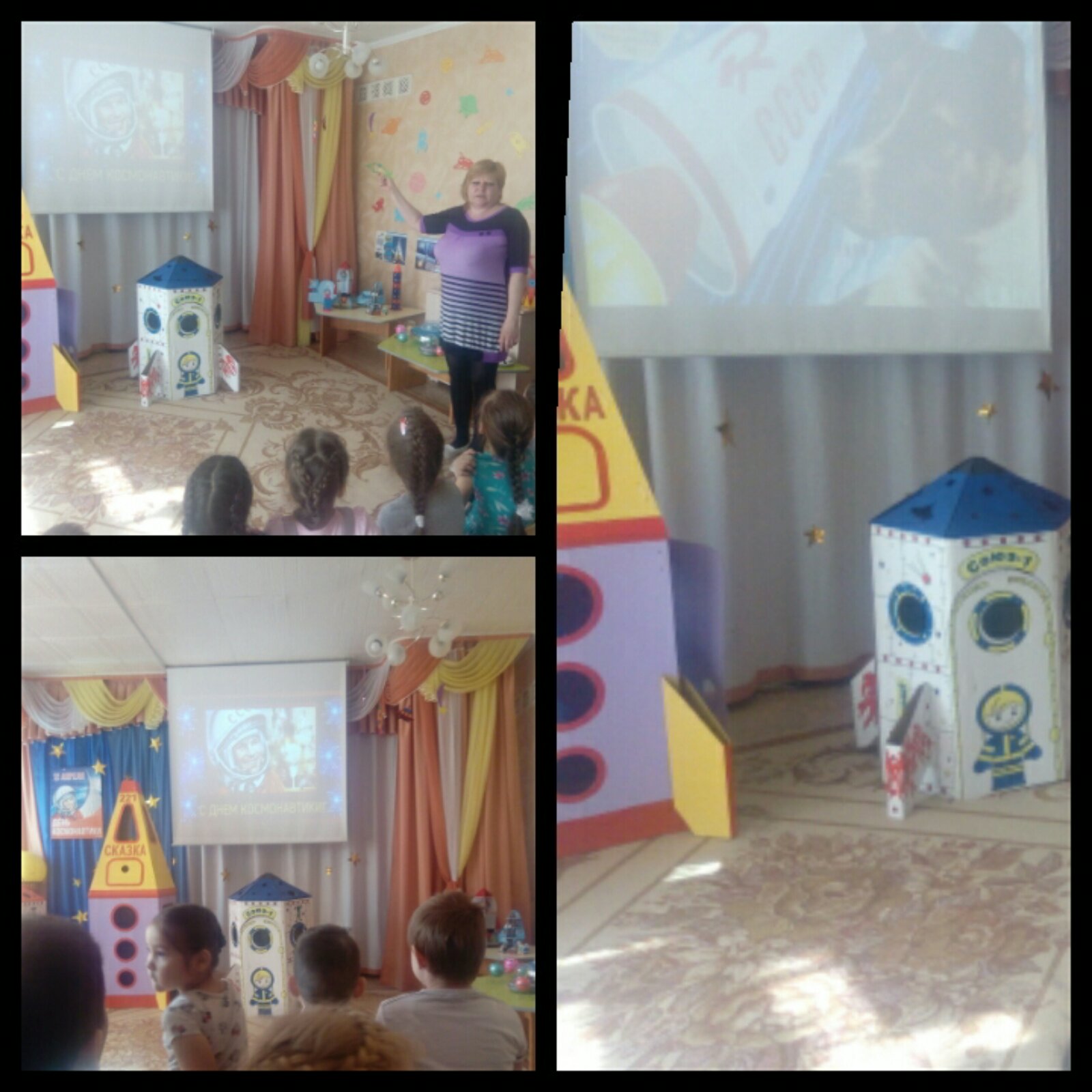 старшая группа КН № 6 «АБВГДЕЙ-ка»
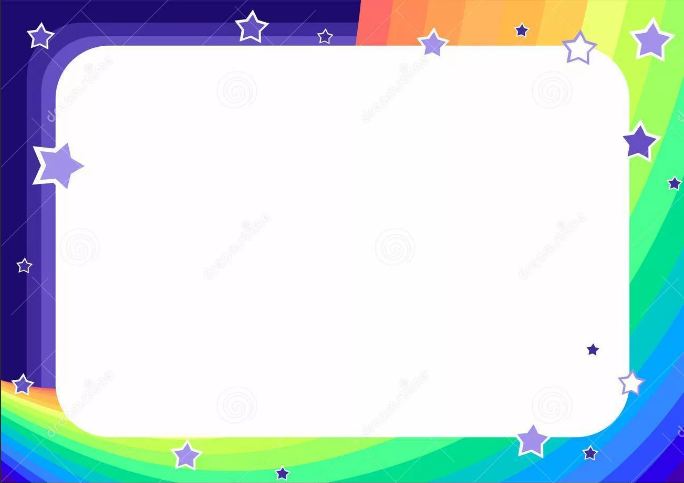 ПРЕЗЕНТАЦИЯ 
«КОСМОС – ЭТО ИНТЕРЕСНО!»
https://youtu.be/lH3jF0Ke6z8
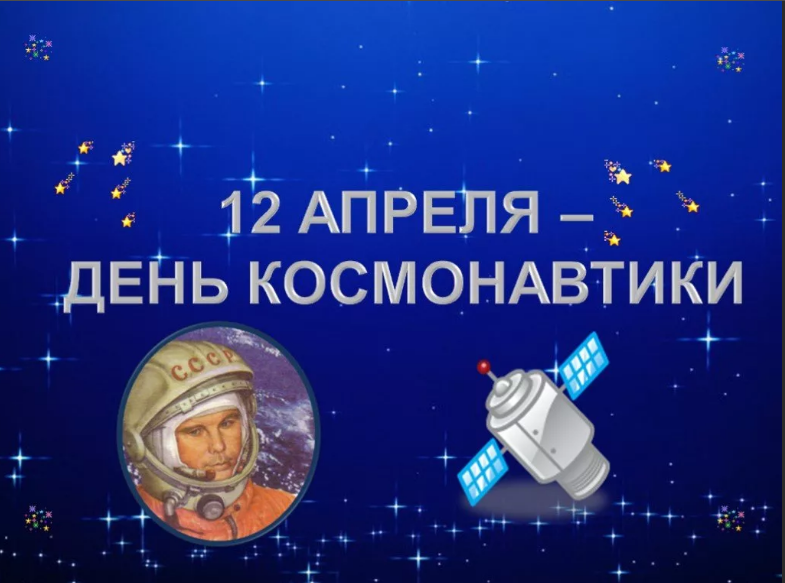 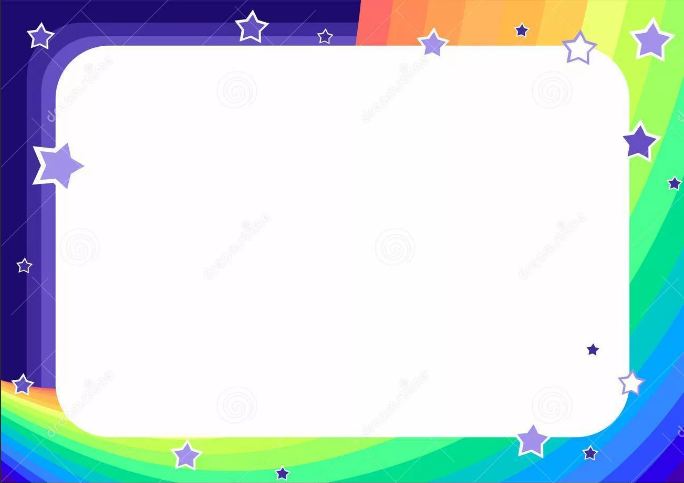 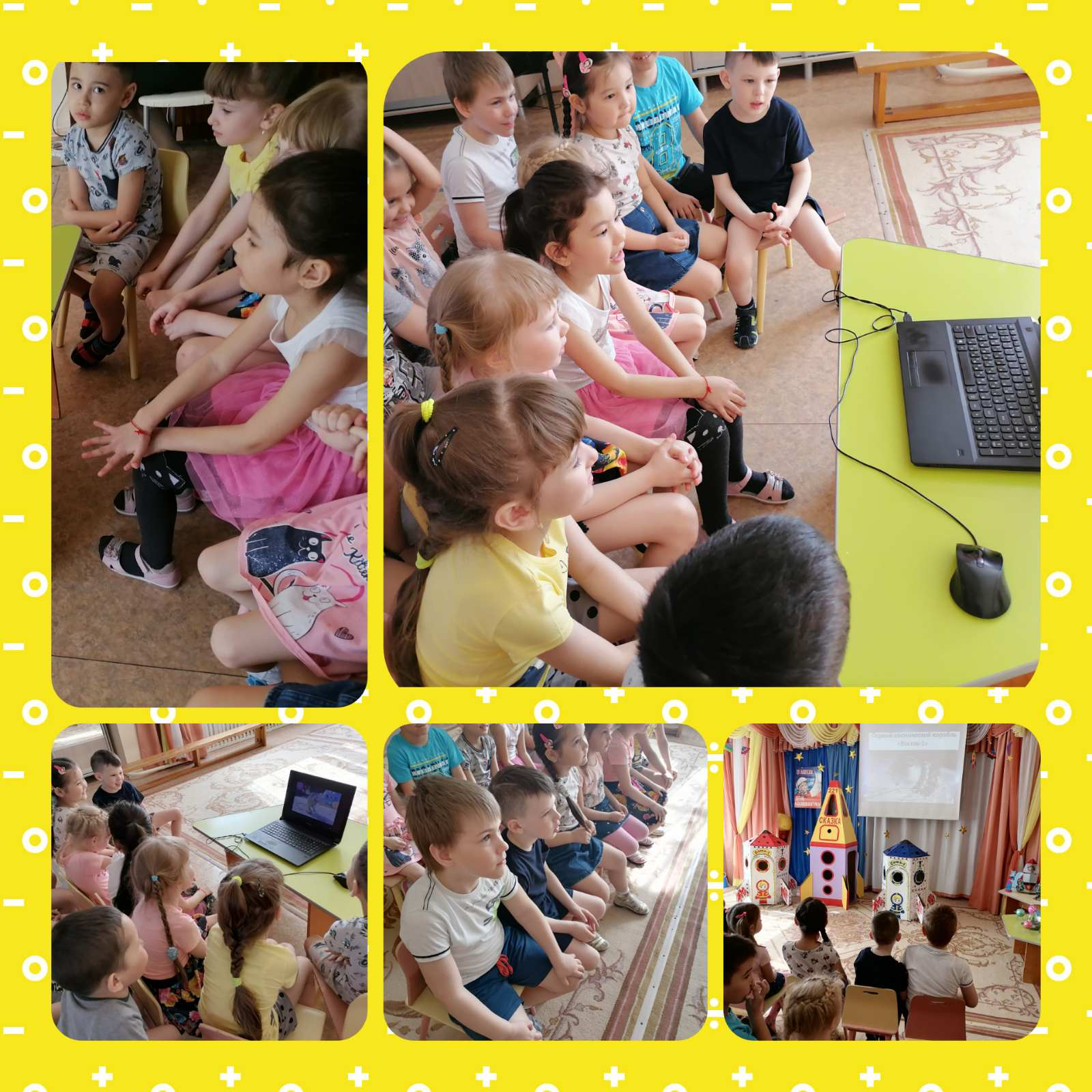 старшая группа  № 9 «Буратино»
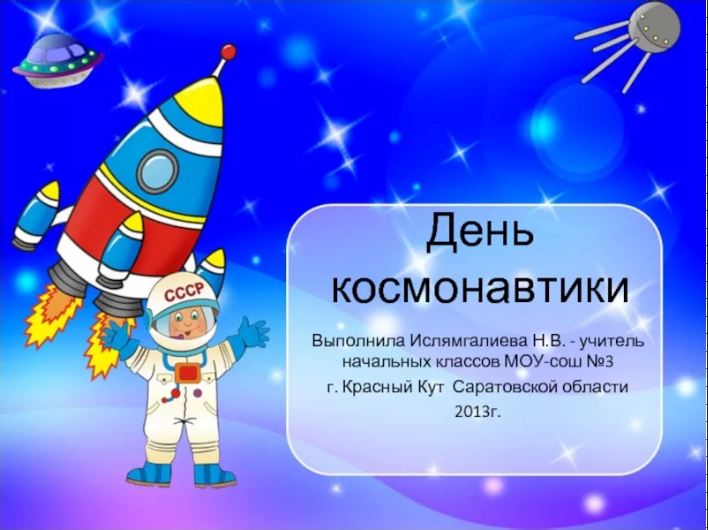 3 день
Фотографии детей 
с космическими атрибутами
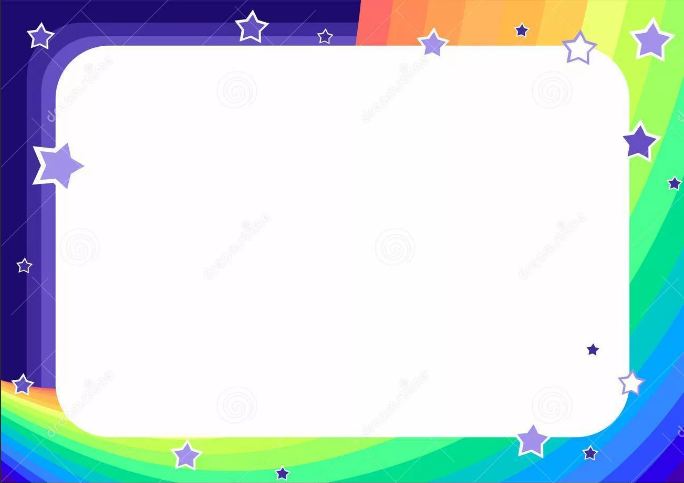 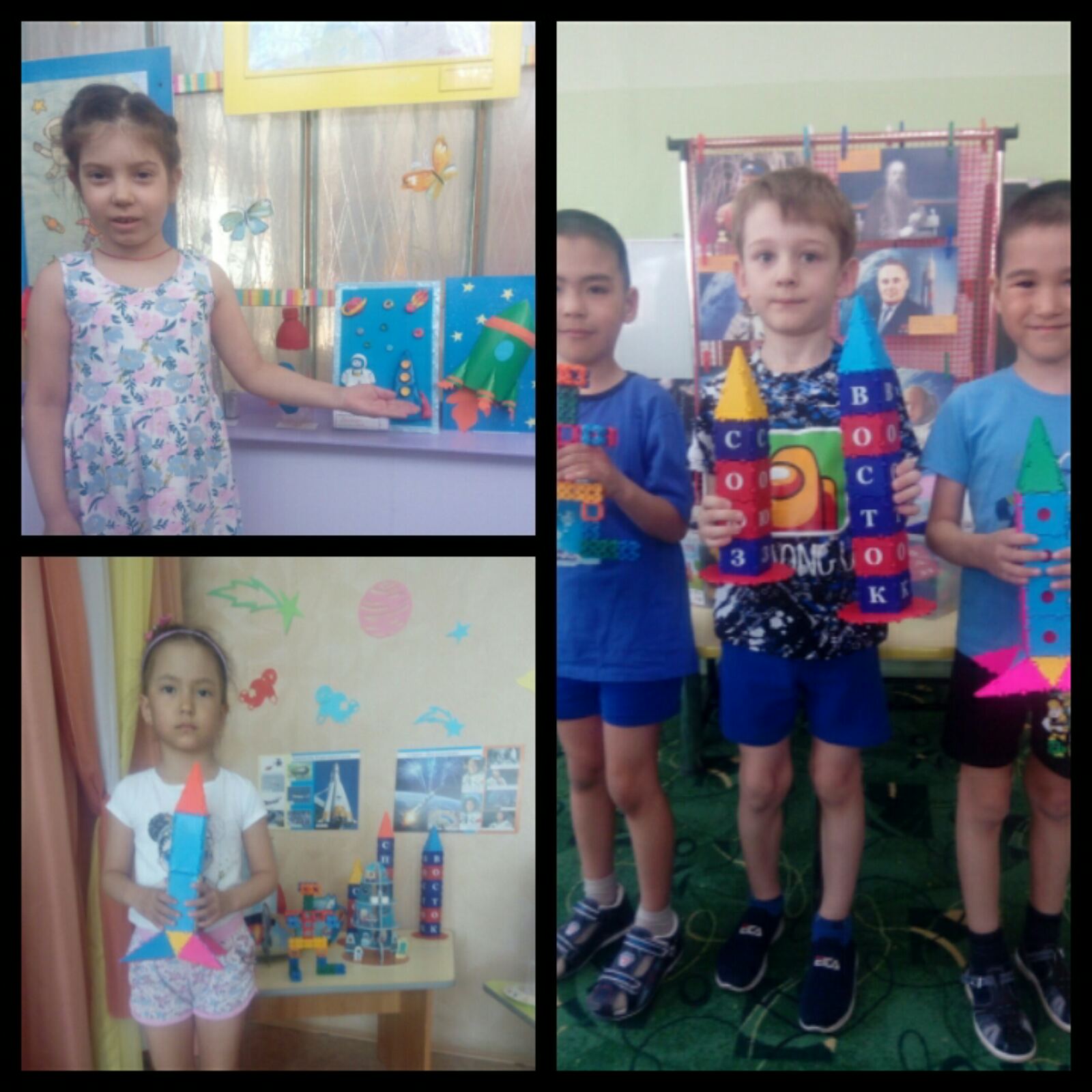 старшая группа КН № 6 «АБВГДЕЙ-ка»
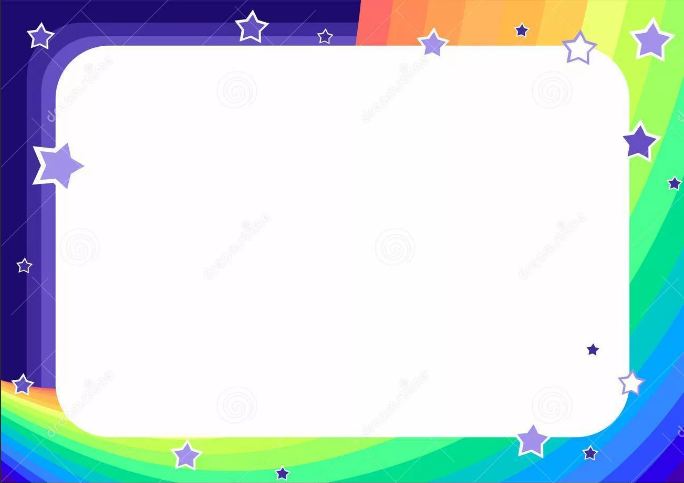 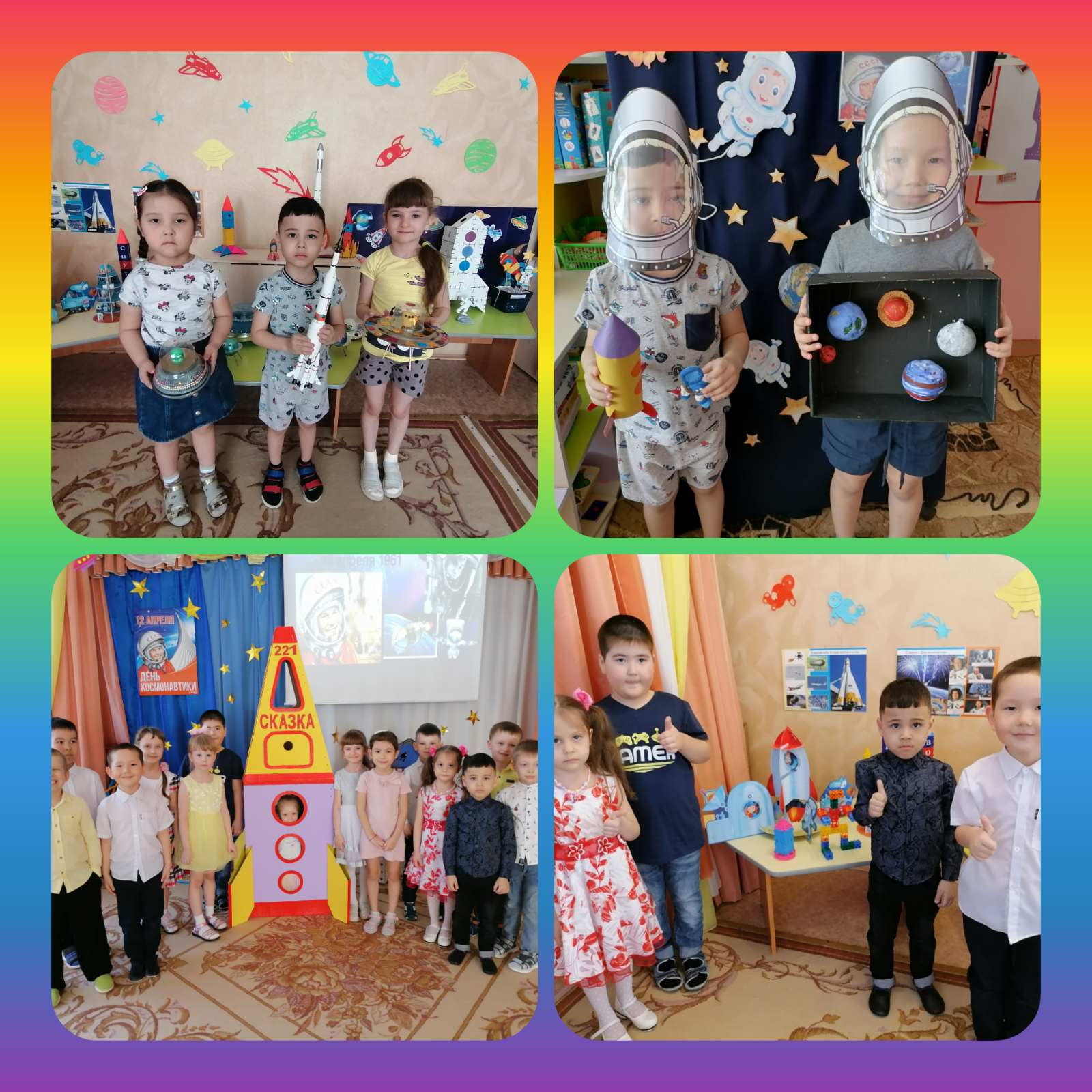 старшая группа  № 9 «Буратино»
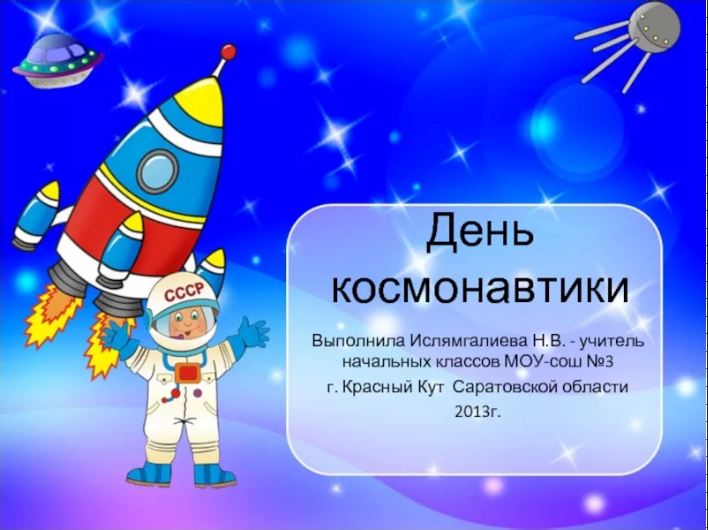 4 день
Коллаж
«Полёт Ю.А.Гагарина 
в космос»
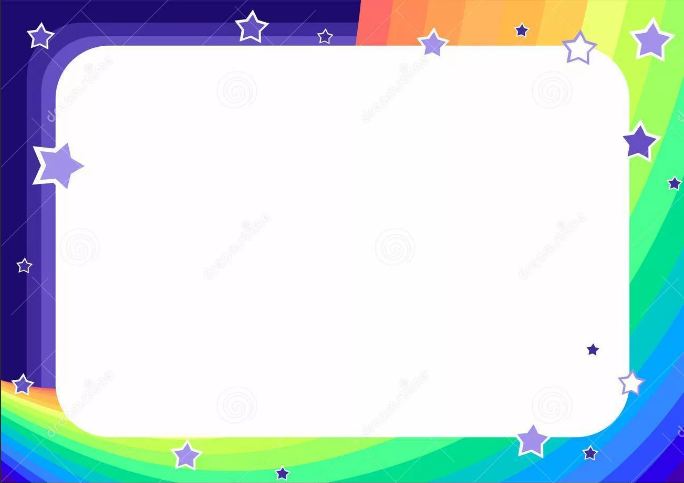 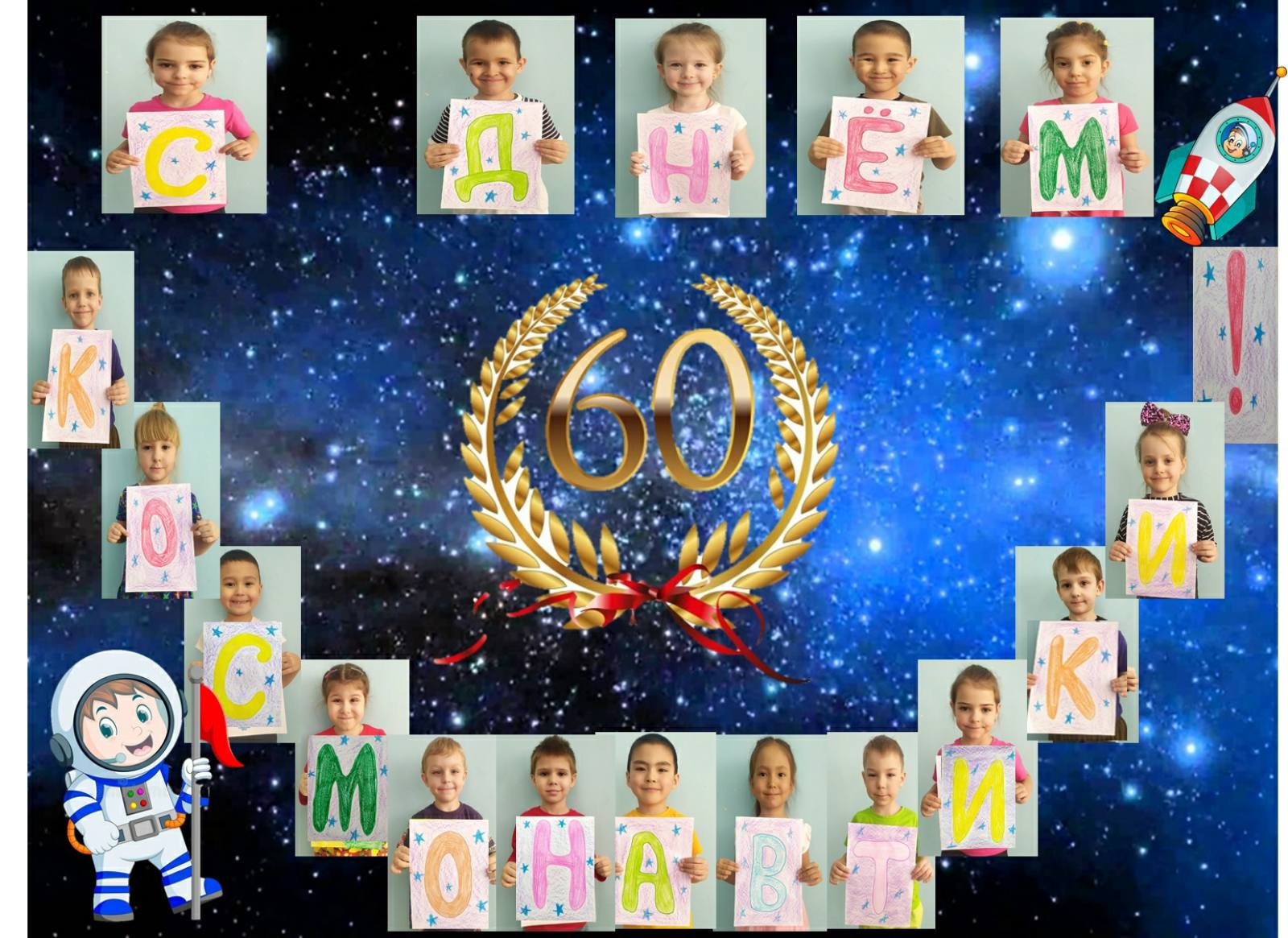 старшая группа КН № 6 «АБВГДЕЙ-ка»
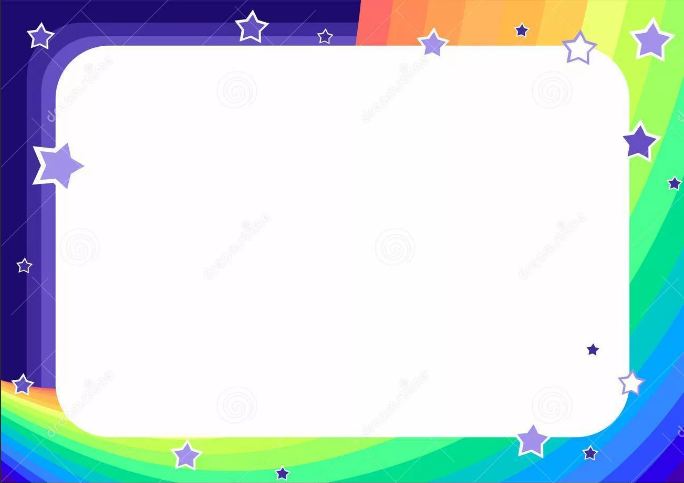 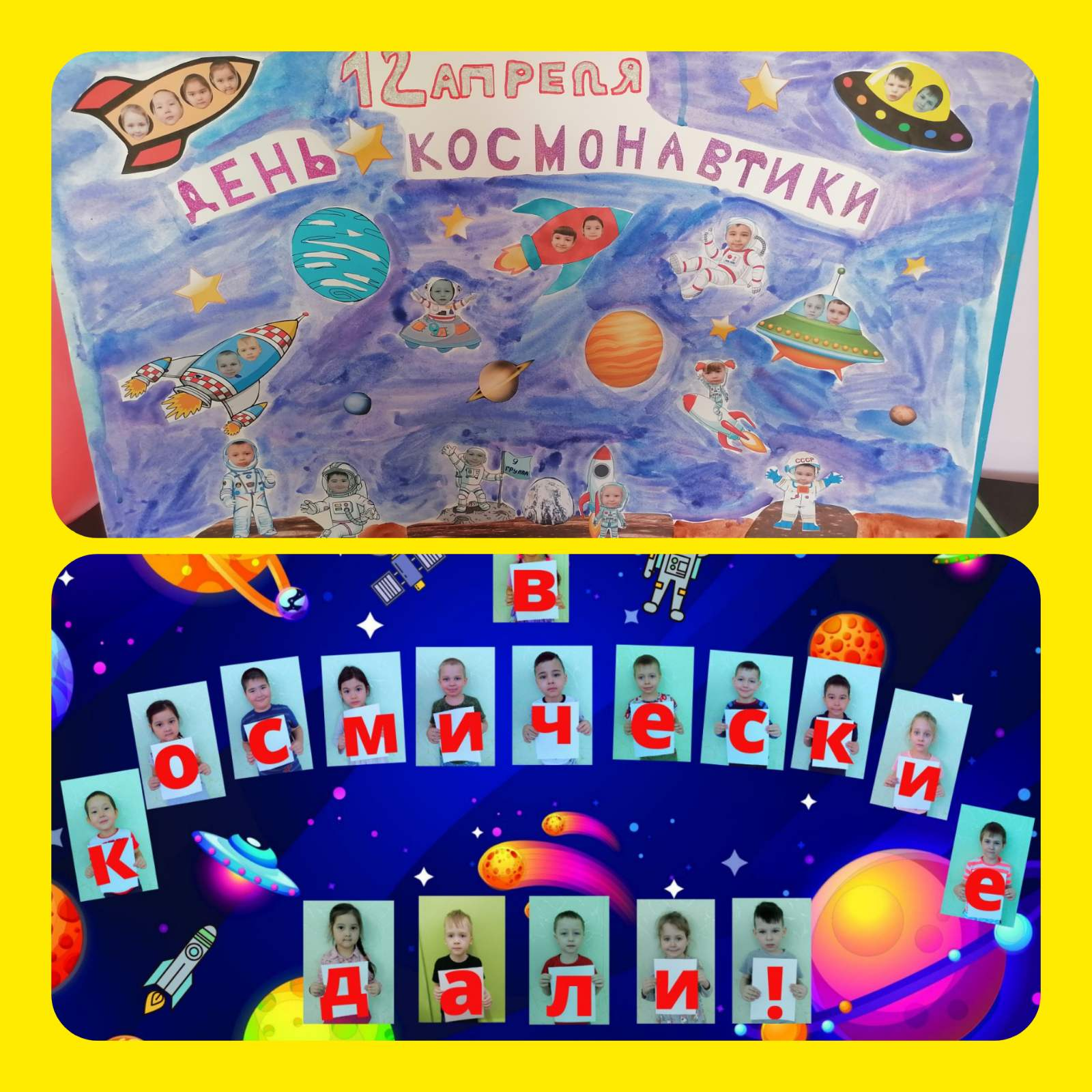 старшая группа  № 9 «Буратино»
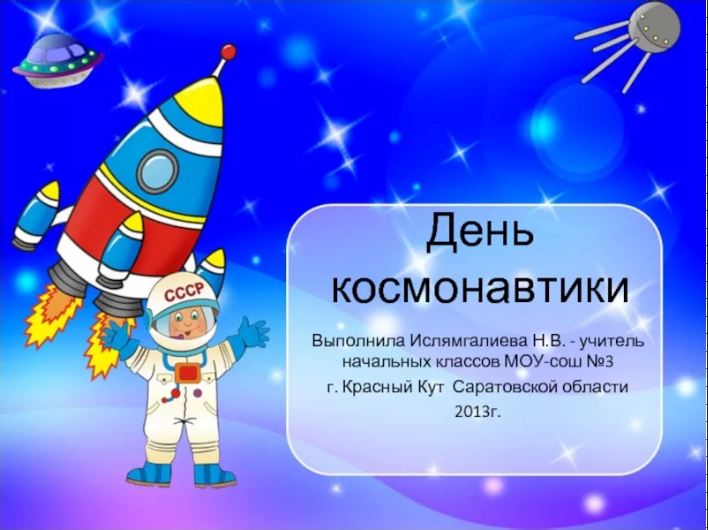 5 день
Конкурсы для 
педагогов
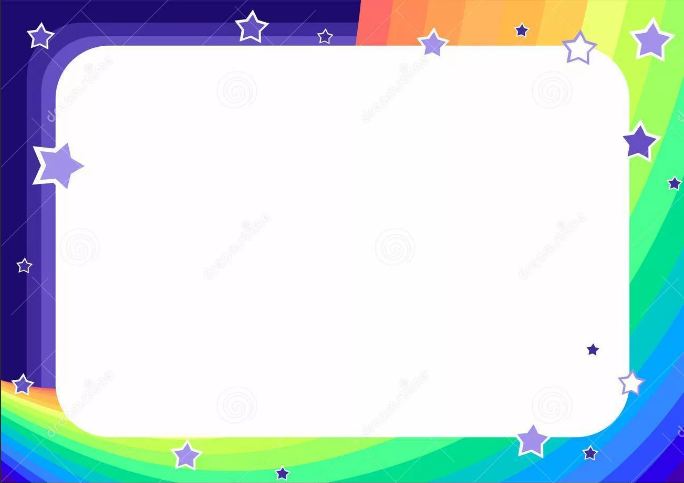 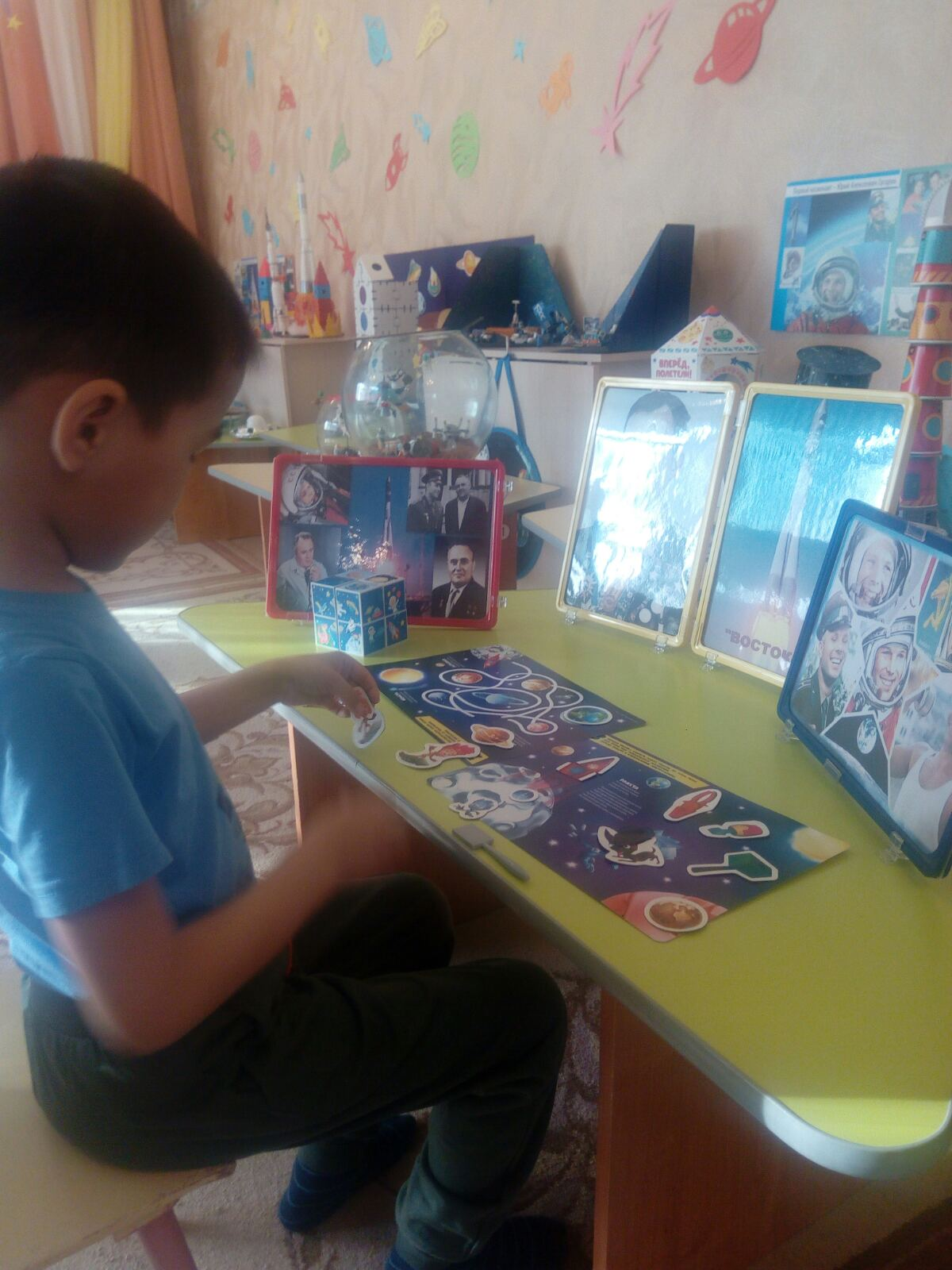 Дидактическая  игра  «Знатоки  Космоса»
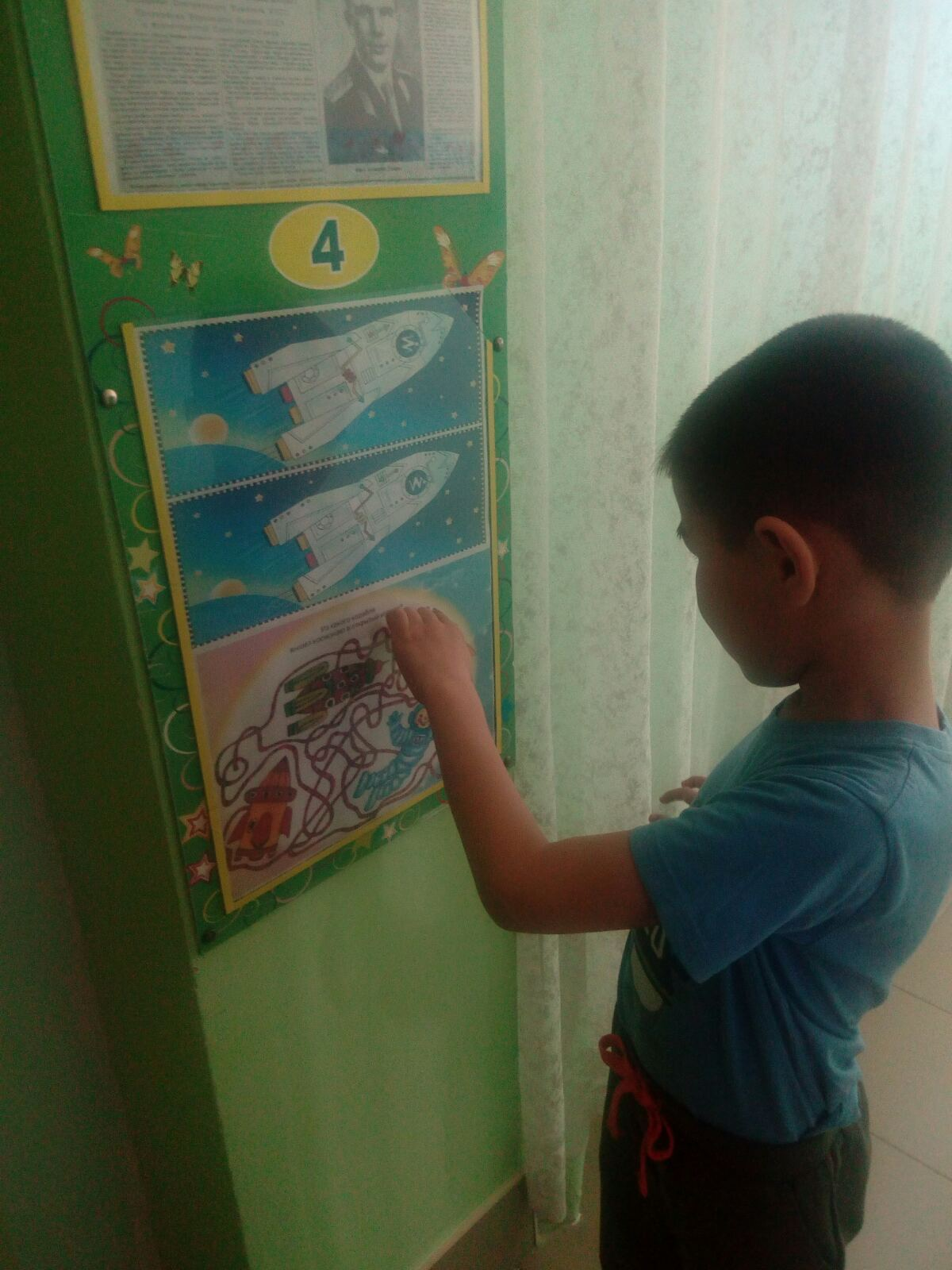 старшая группа КН № 6 «АБВГДЕЙ-ка»
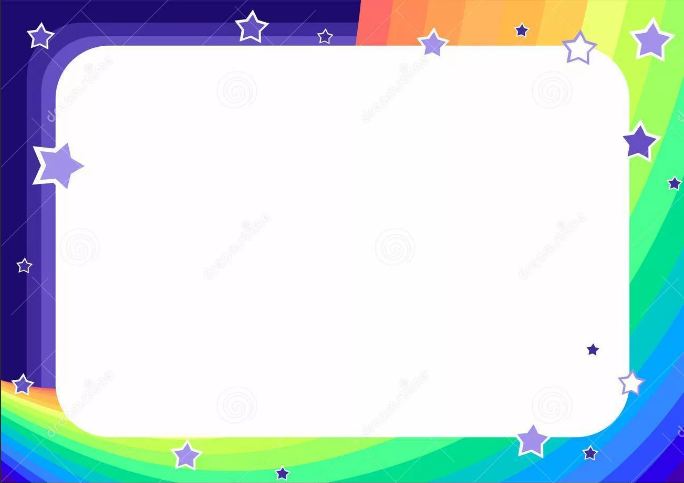 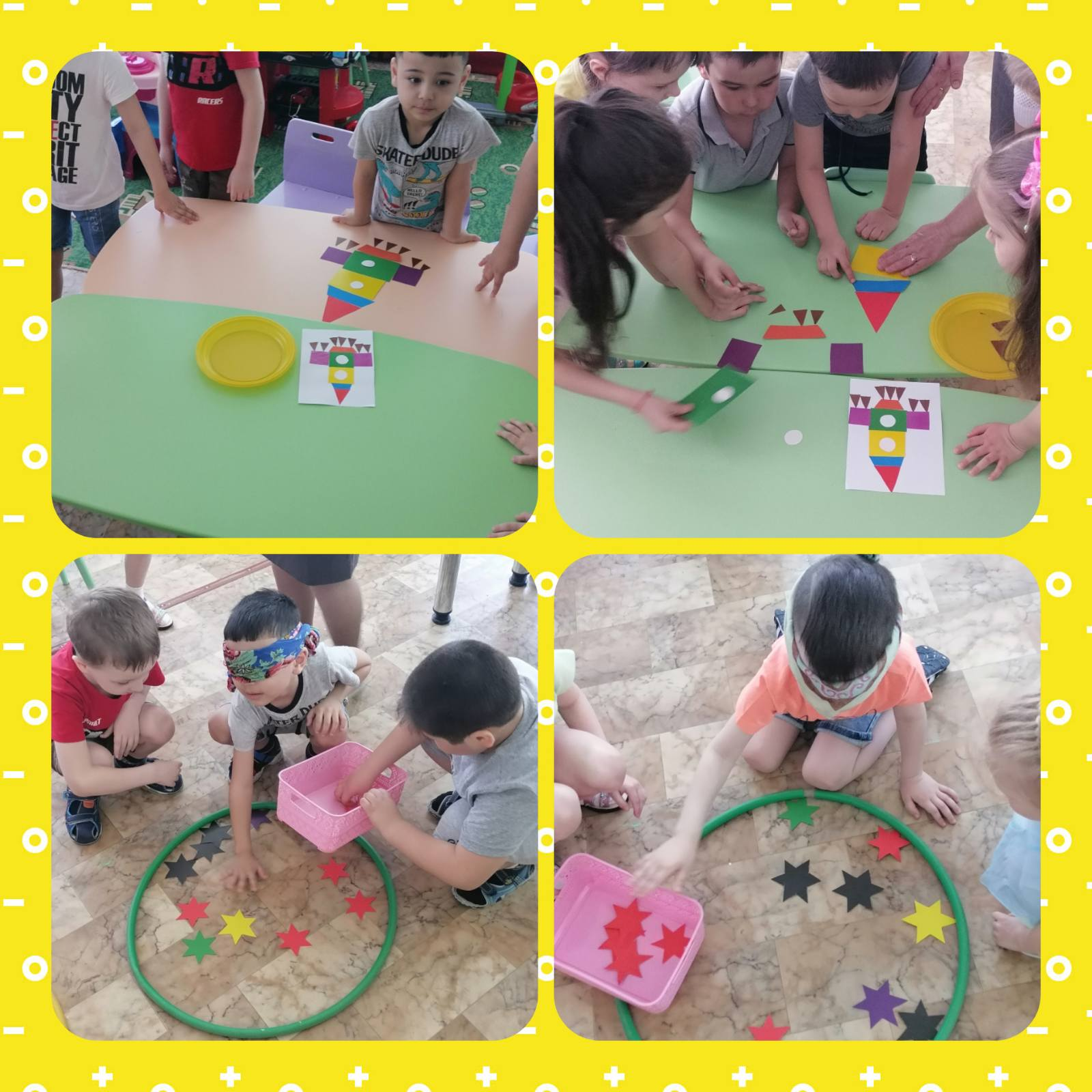 Дидактические игры «Собери ракету» и  «Звездопад»
старшая группа  № 9 «Буратино»
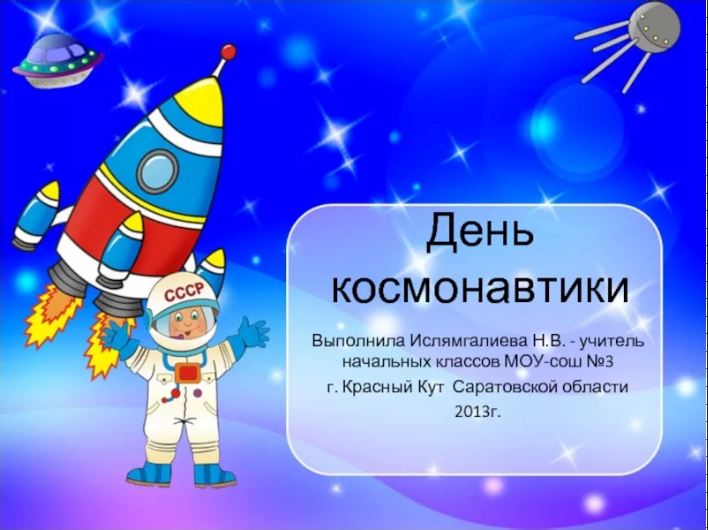 6 день
Конкурсы
для детей
-конкурс рисунков-
-конкурс чтецов-
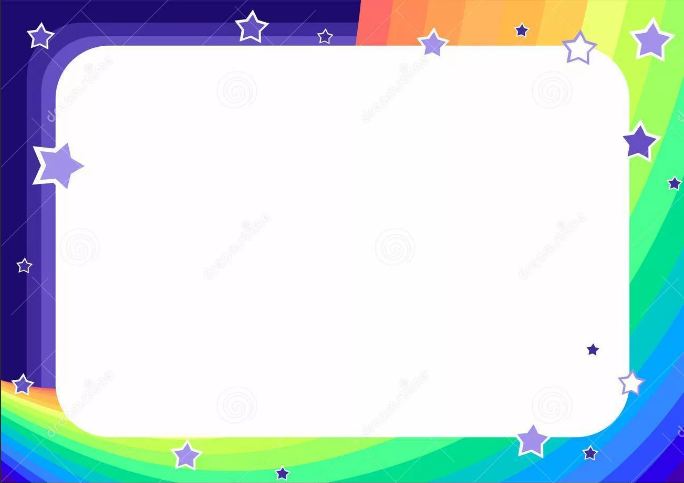 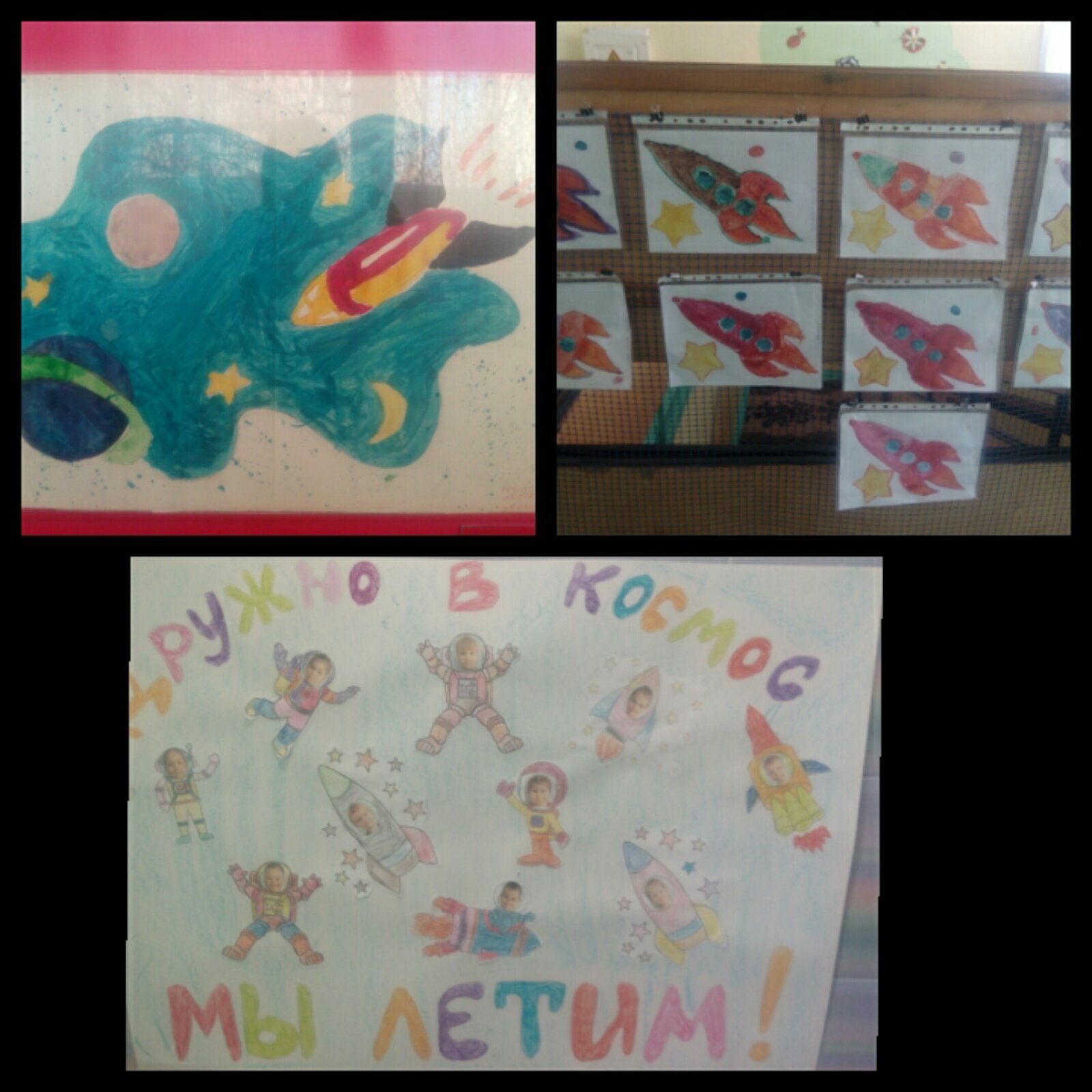 старшая группа КН № 6 «АБВГДЕЙ-ка»
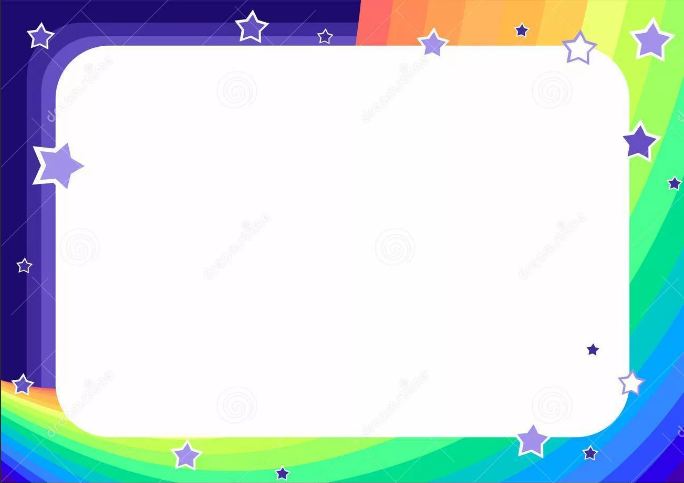 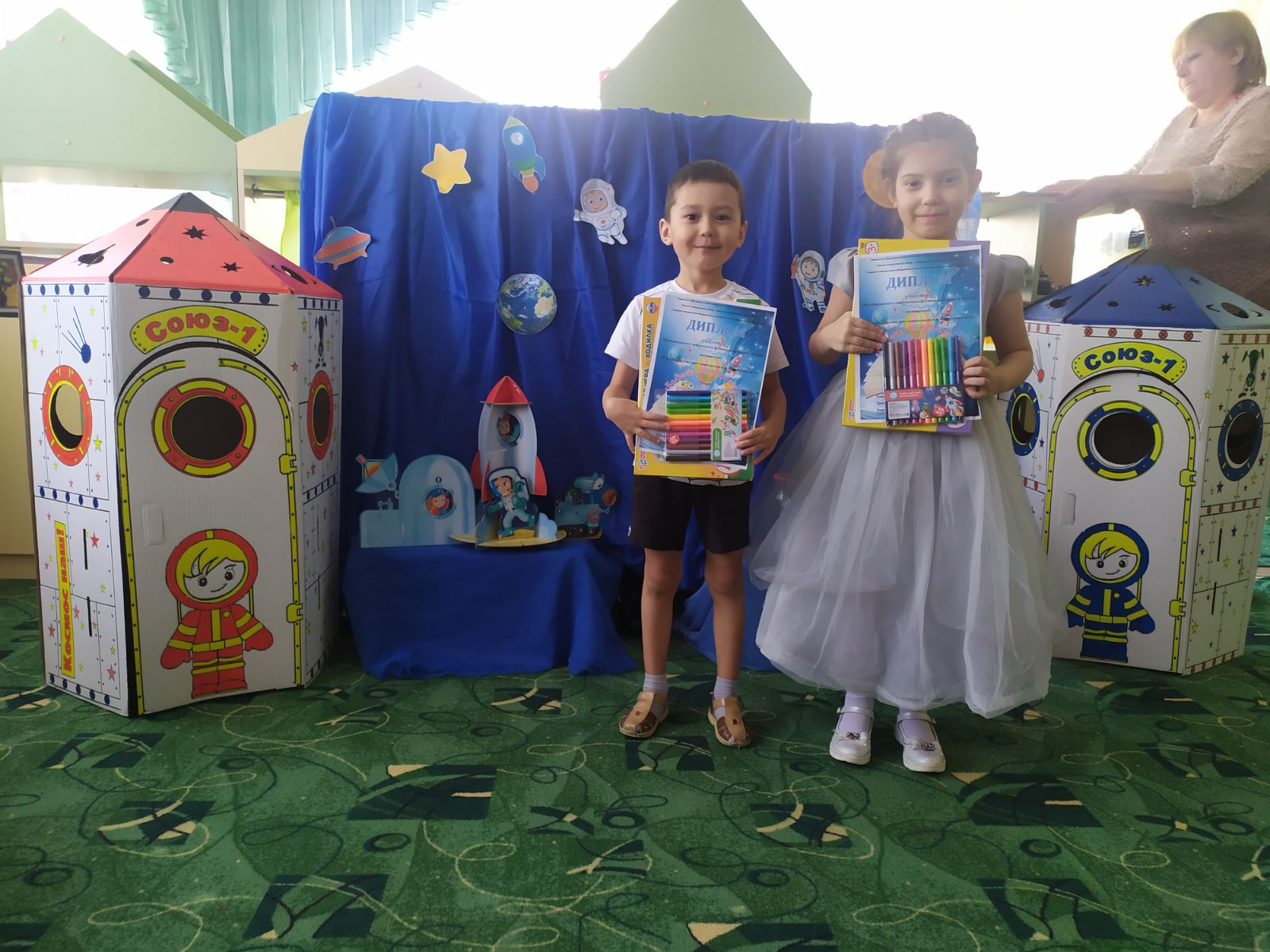 конкурс чтецов
«В космические дали»
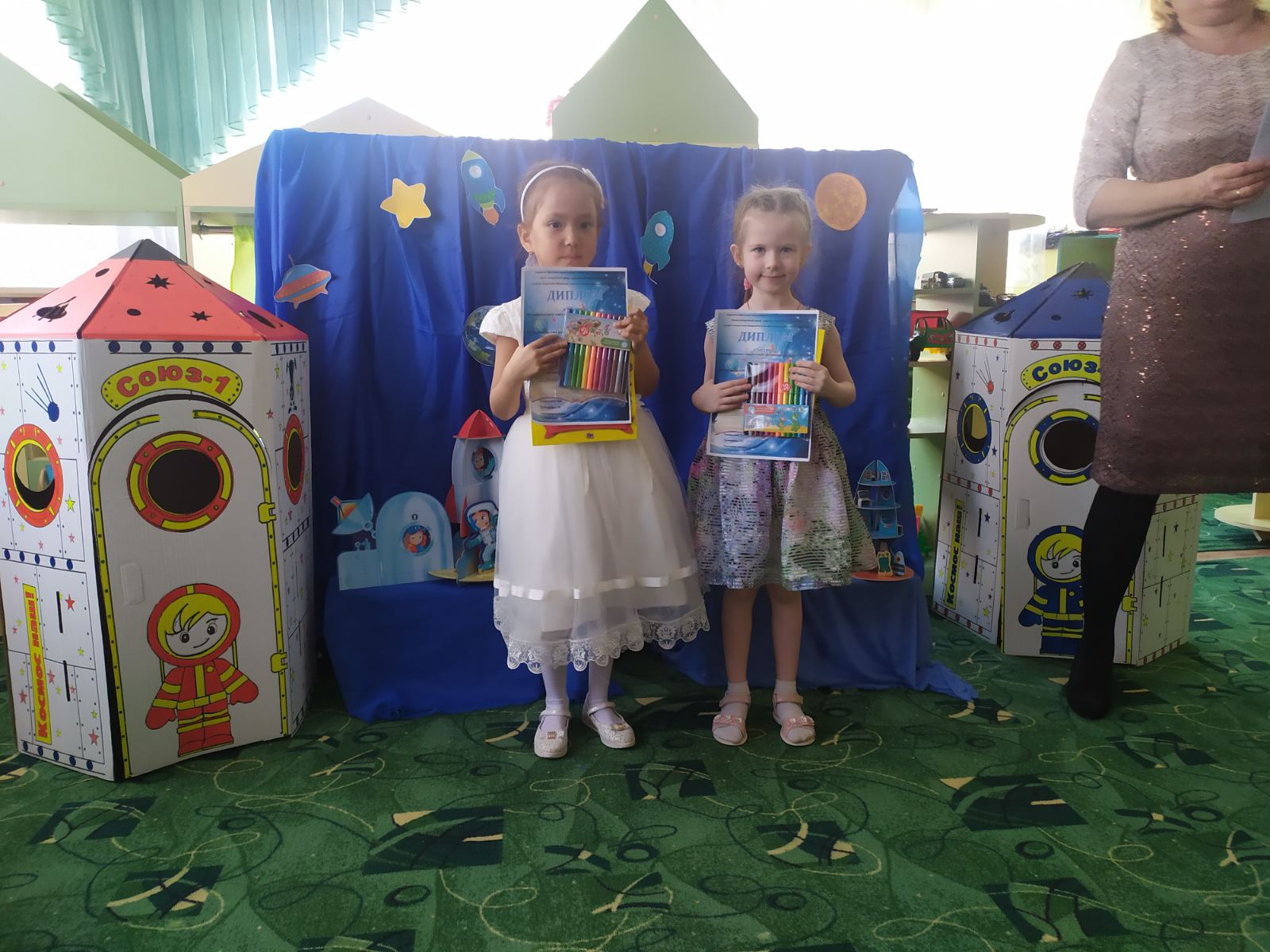 старшая группа КН 
№ 6 «АБВГДЕЙ-ка»
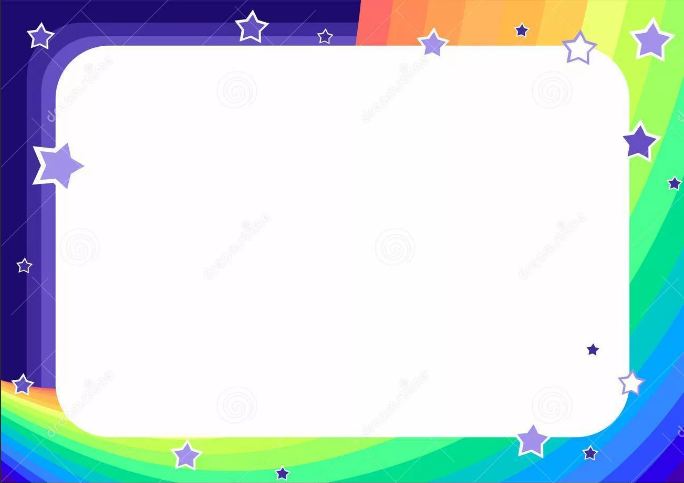 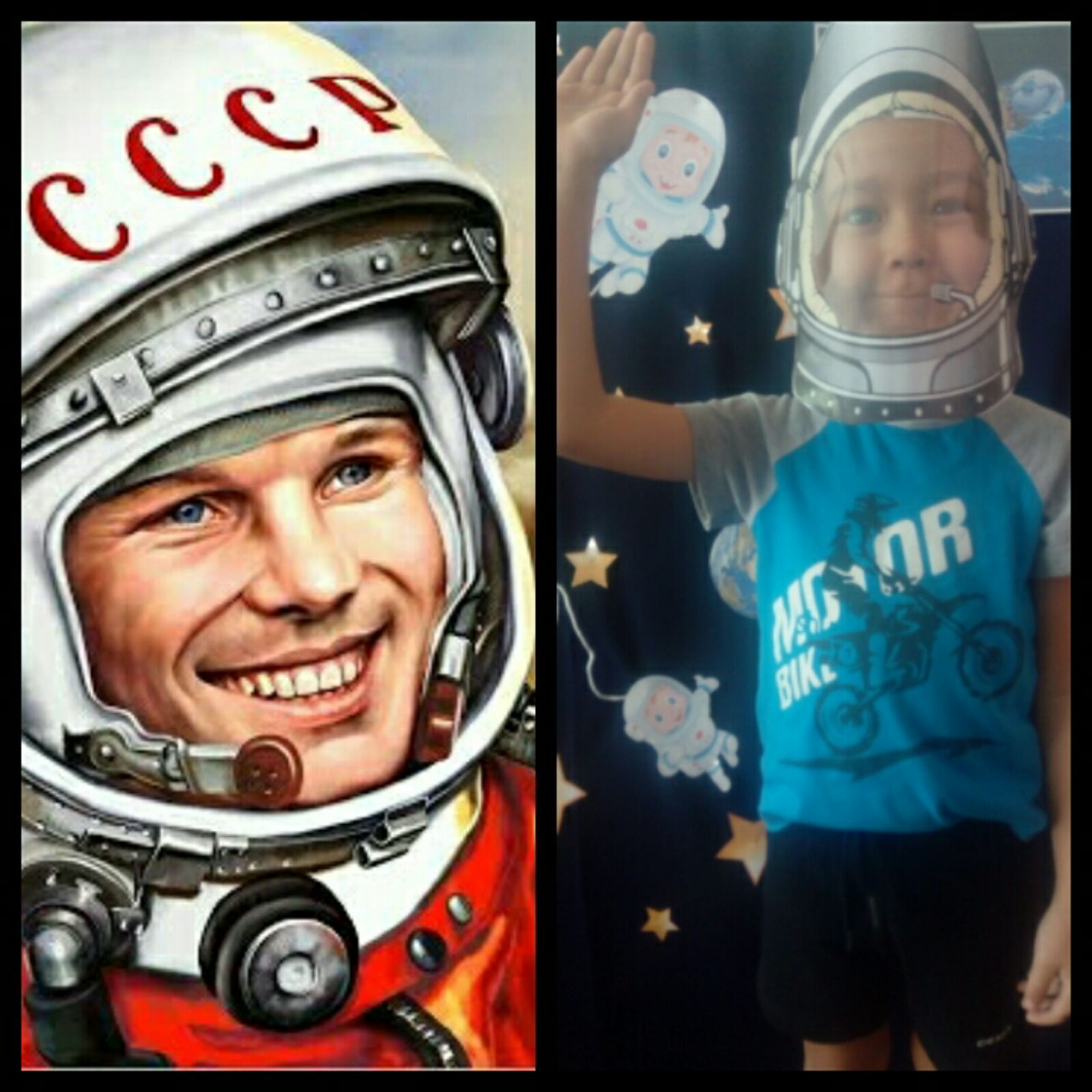 УЛЫБКА  ГАГАРИНА!
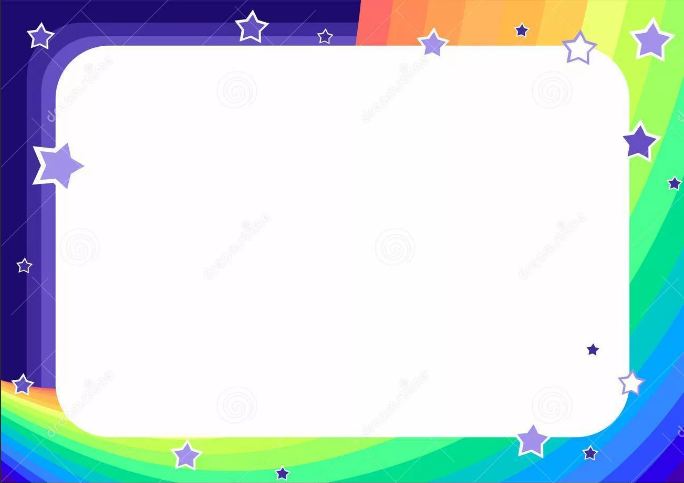 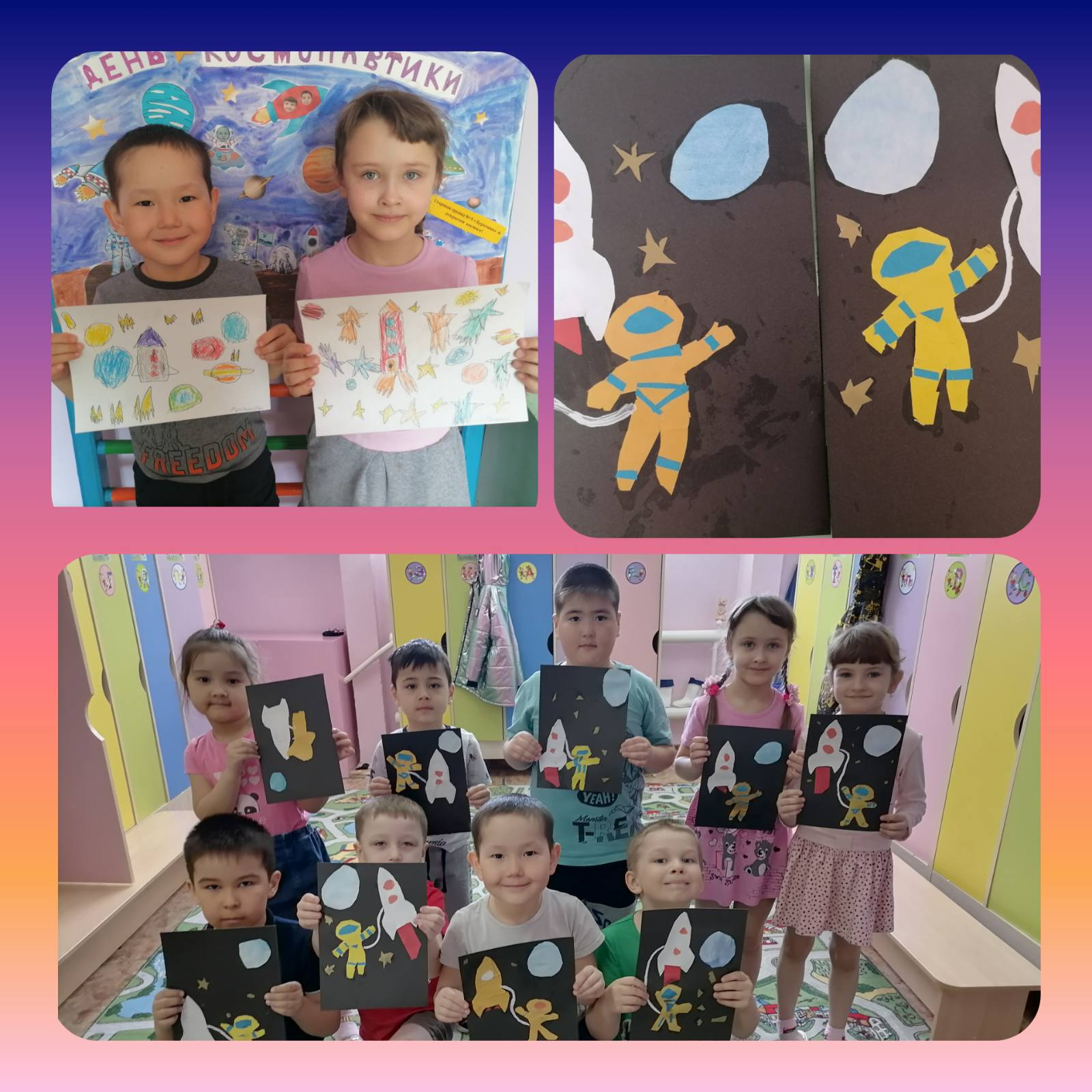 старшая группа  № 9 «Буратино»
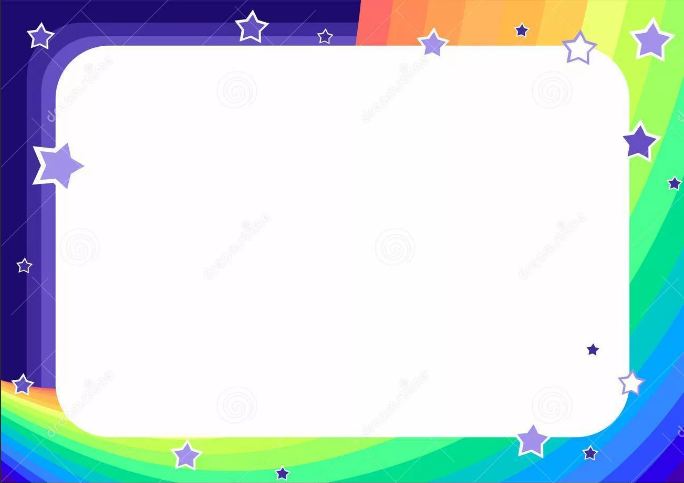 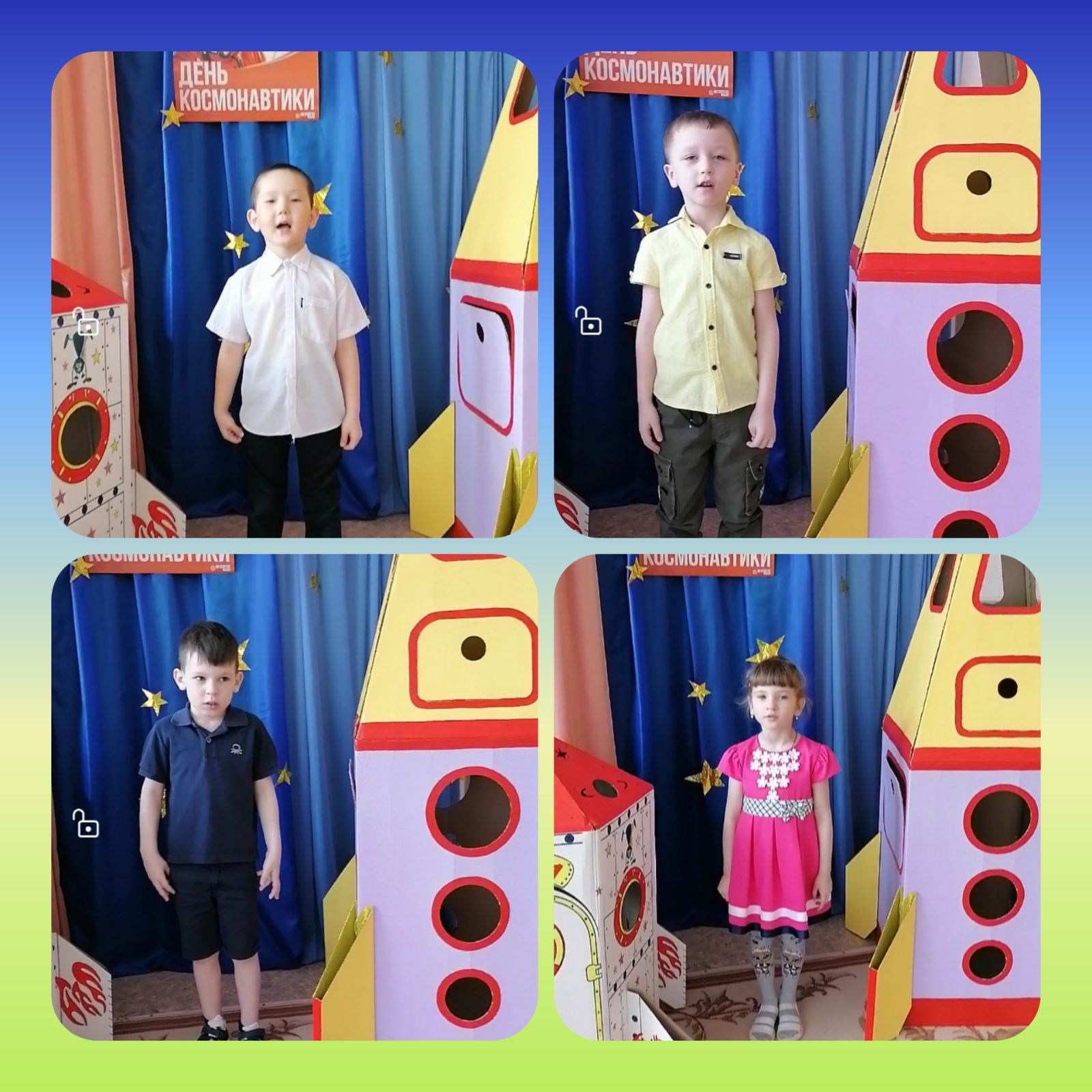 старшая группа  № 9 «Буратино»
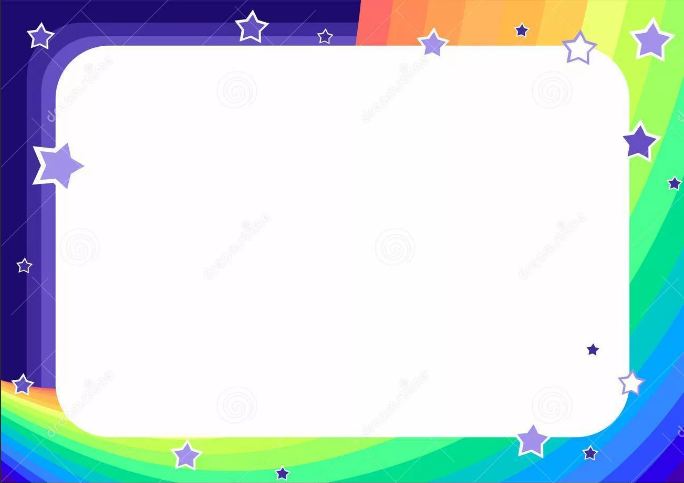 Конкурс  чтецов  «Космос далёкий и близкий» 
старшая группа  № 9 «Буратино»
https://youtu.be/o3hq-kfM0pY
https://youtu.be/J_k7L0WtO8g
Конкурс  чтецов  «Космос далёкий и близкий» 
старшая группа  № 6 «АБВГДЕЙ-ка»
https://youtu.be/tHuOm4XJIHk
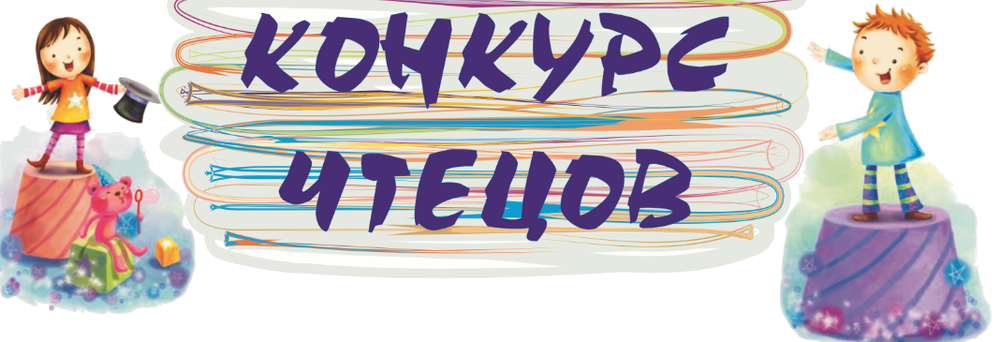 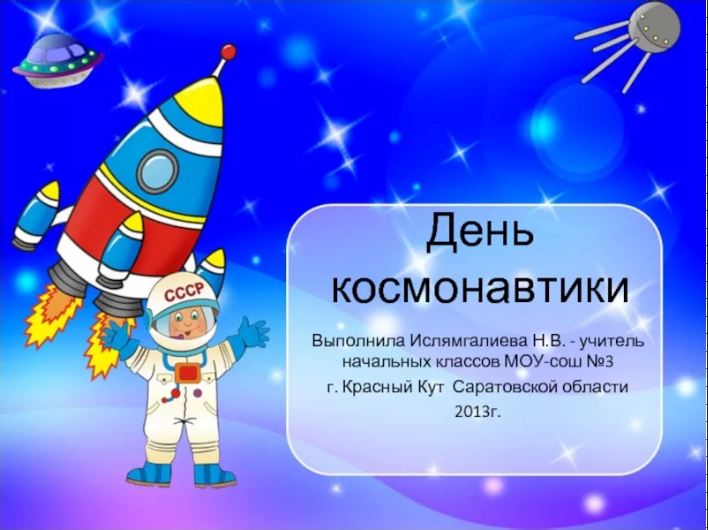 7 день
Викторина  для детей
«Космос-это интересно!»
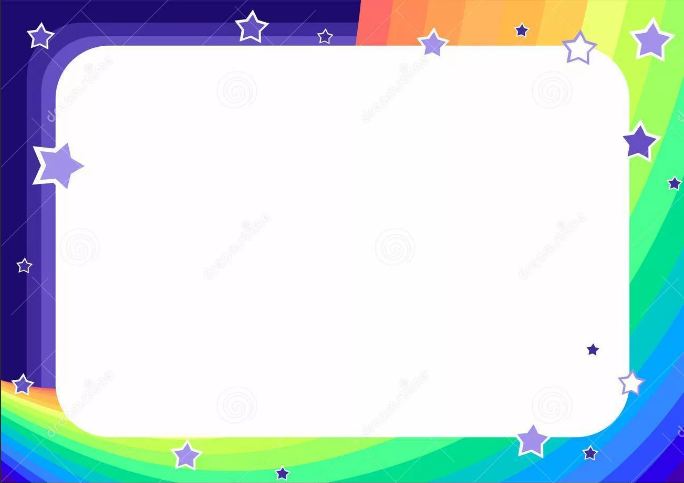 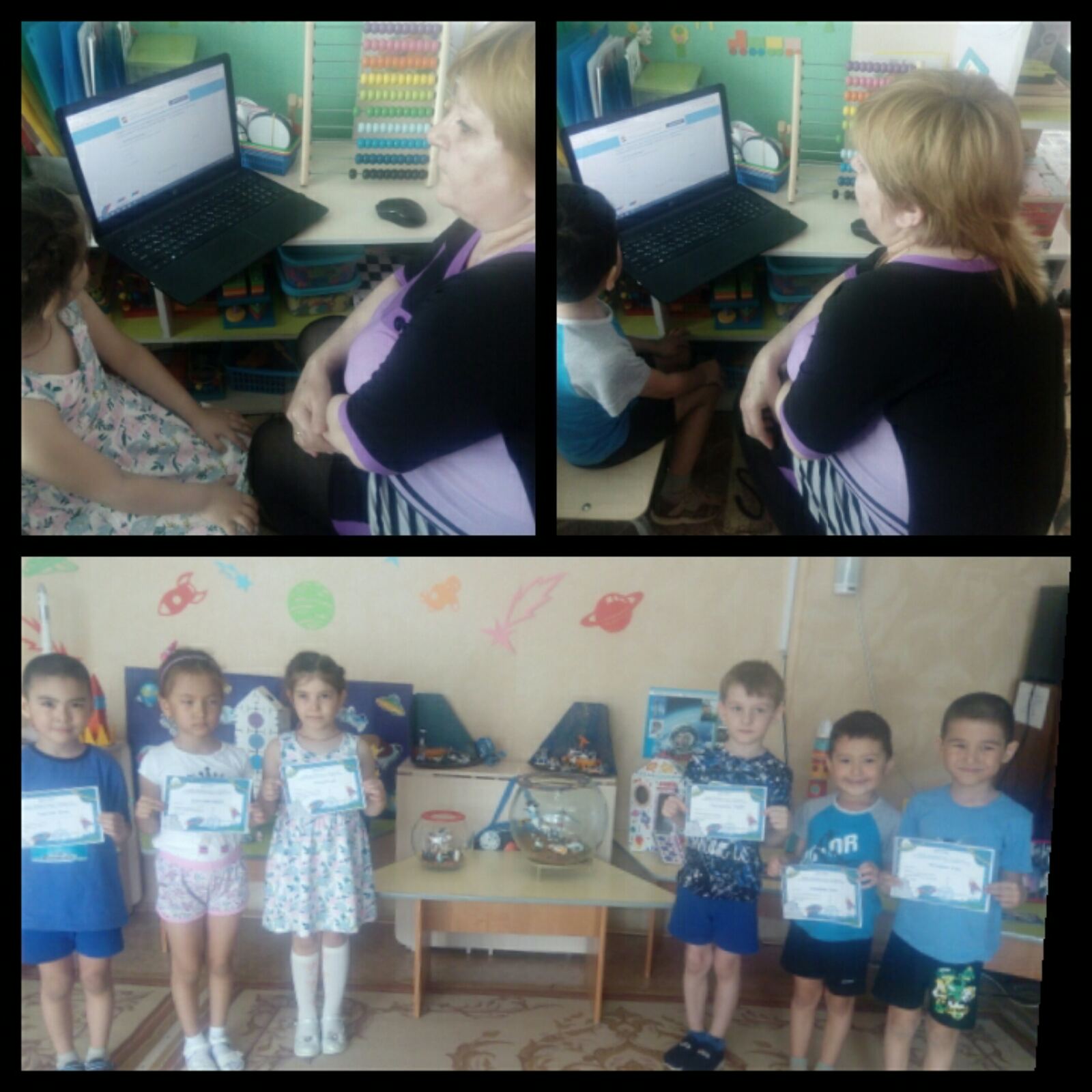 старшая группа КН № 6 «АБВГДЕЙ-ка»
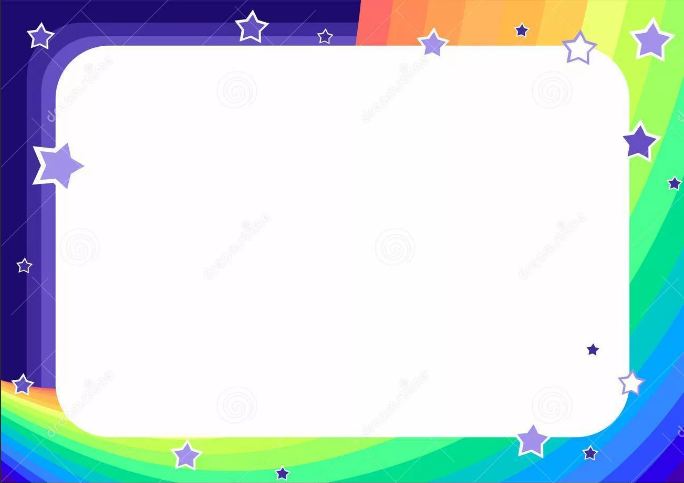 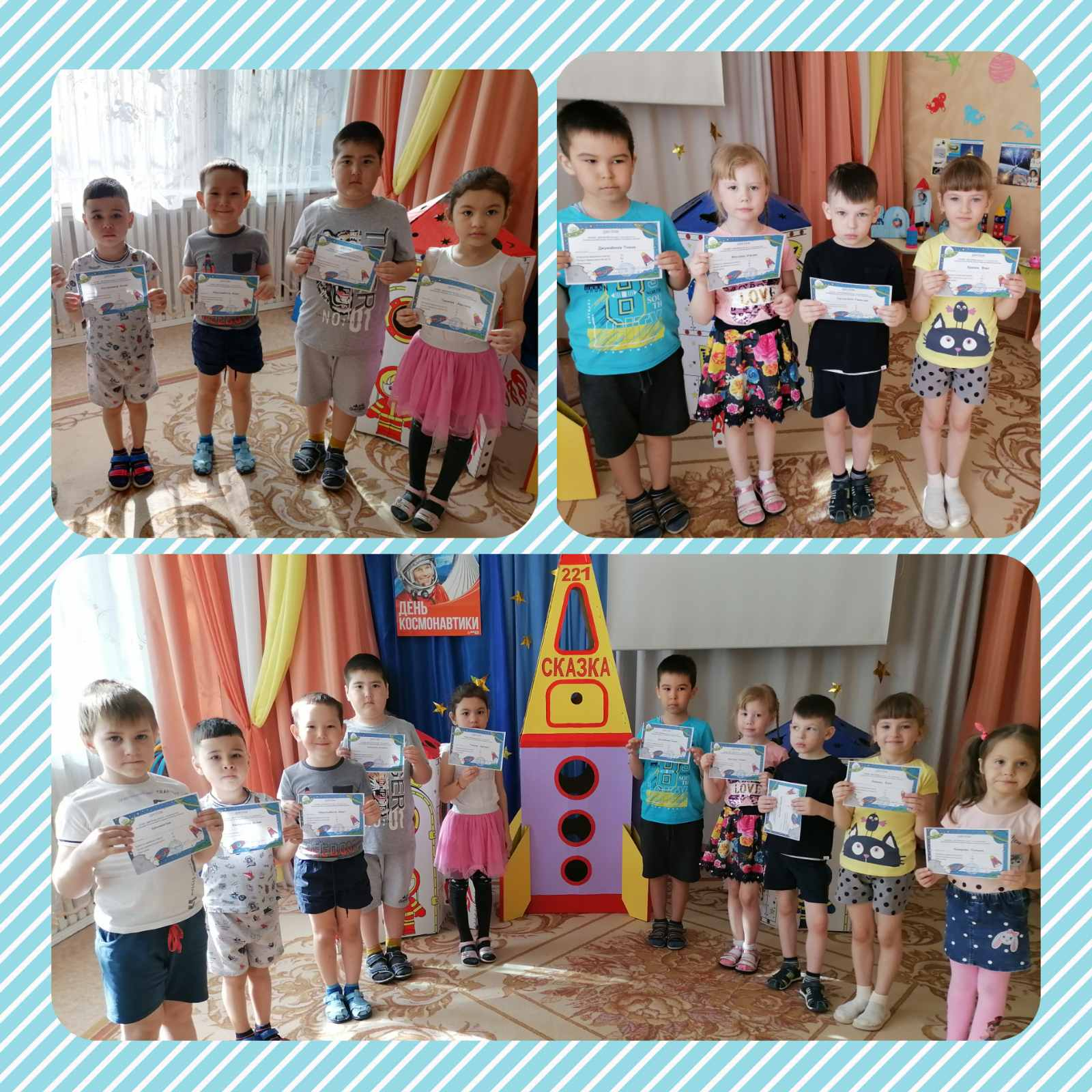 старшая группа  № 9 «Буратино»
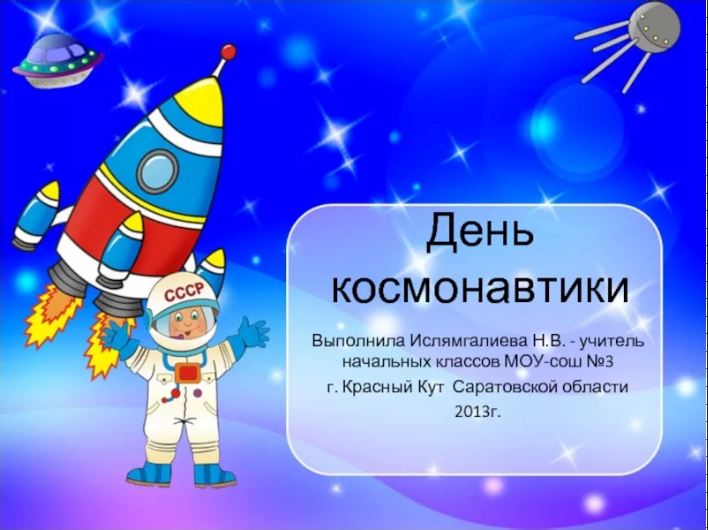 8 день
творческая выставка
«Космос глазами детей»
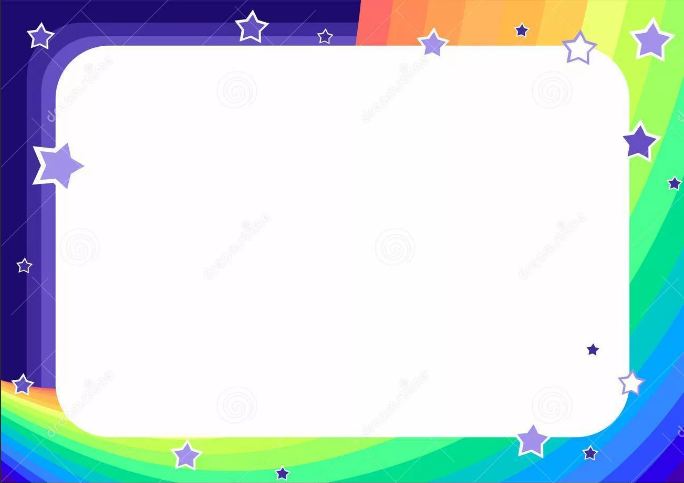 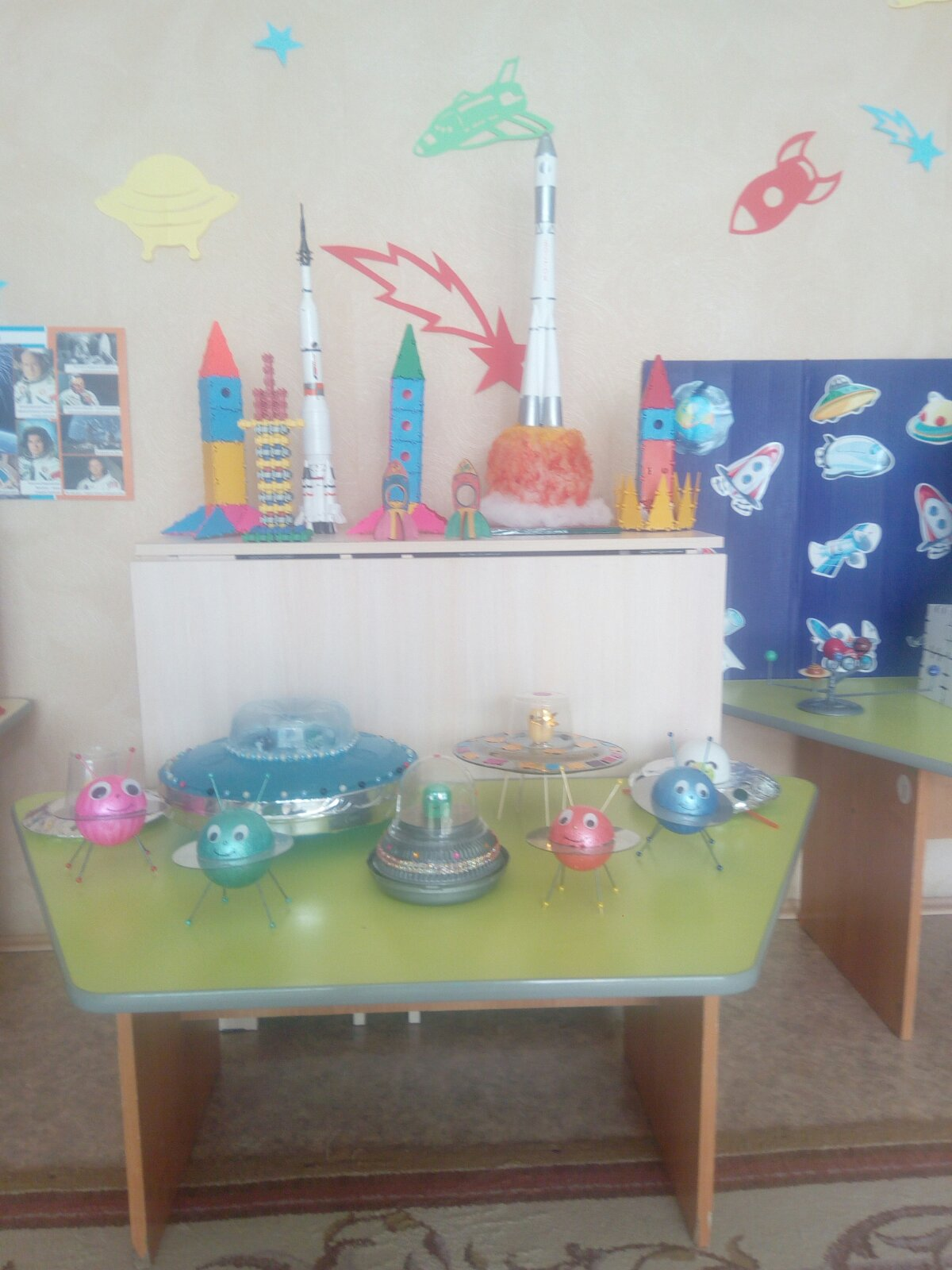 Выставка творческих работ
«Космос глазами детей»
старшая группа КН № 6 
«АБВГДЕЙ-ка»
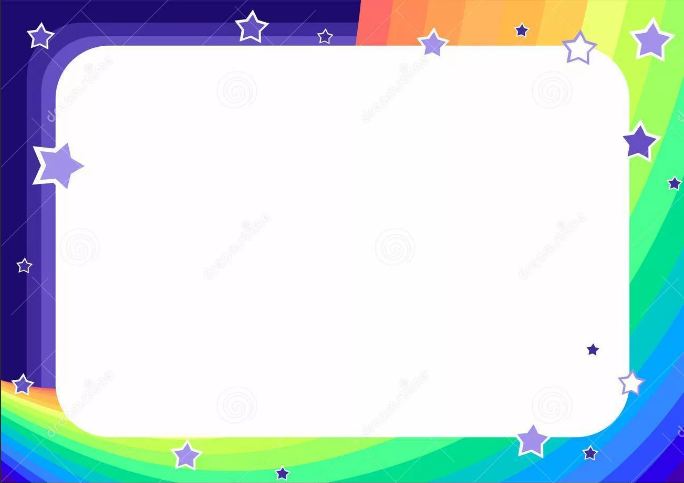 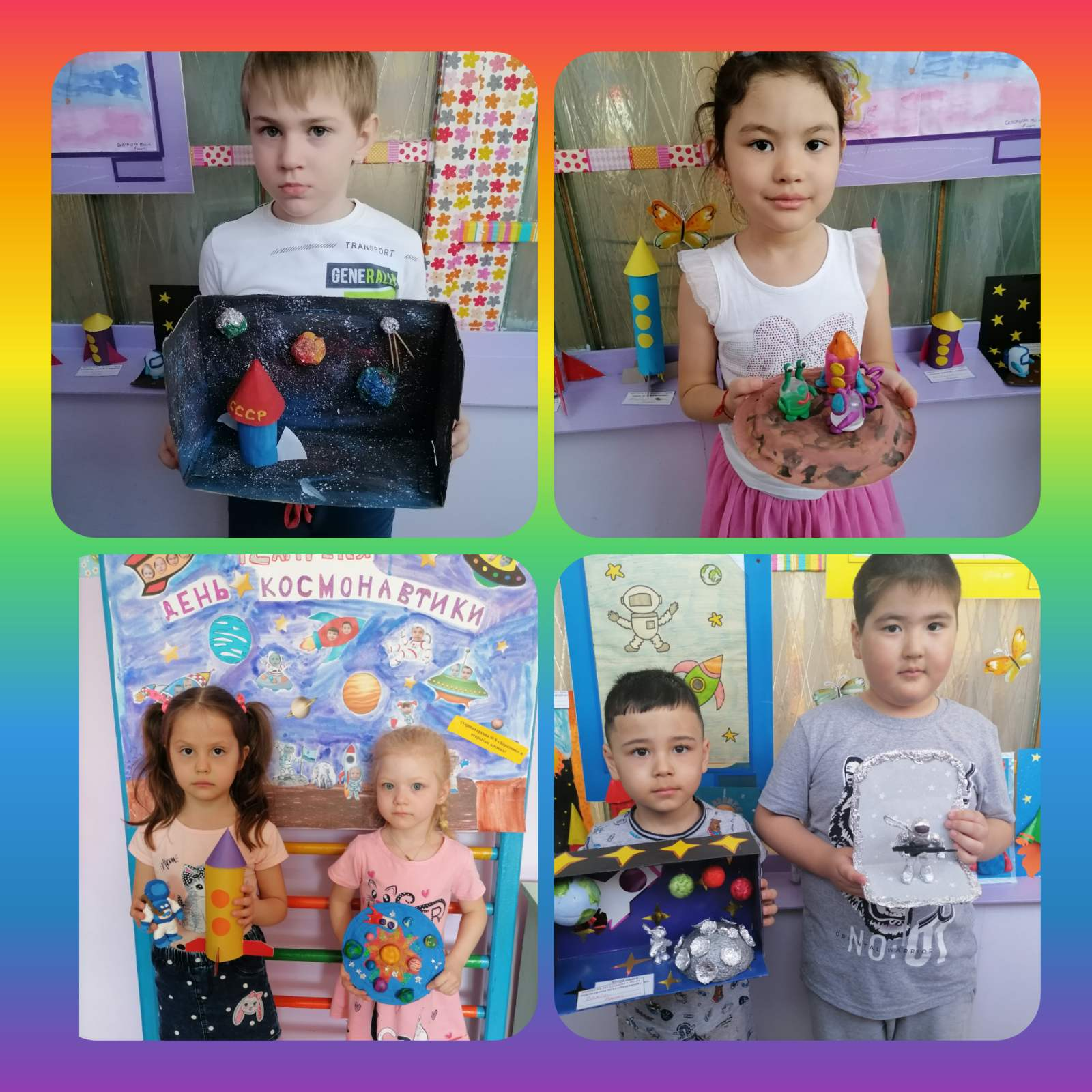 старшая группа  № 9 «Буратино»
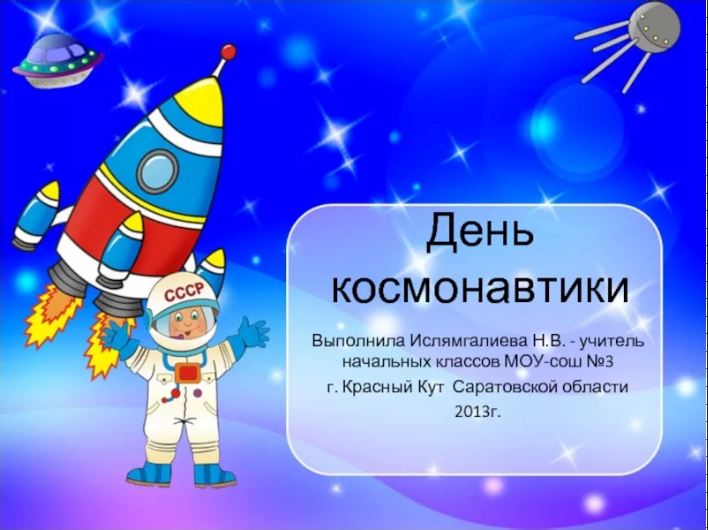 9 день
Дневник  декады 
«Юные покорители космоса»
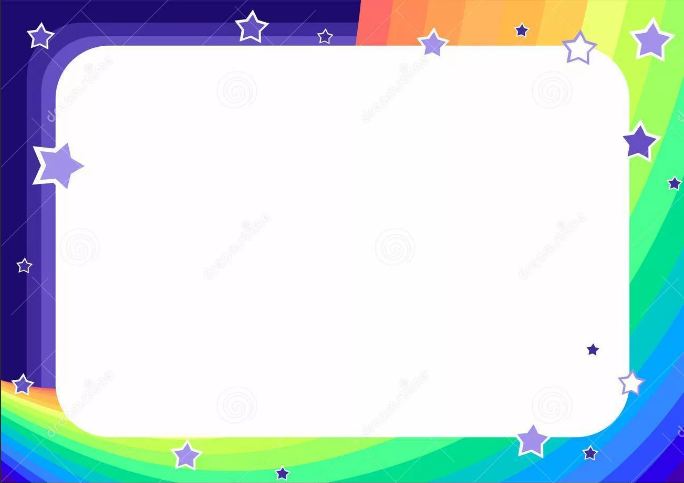 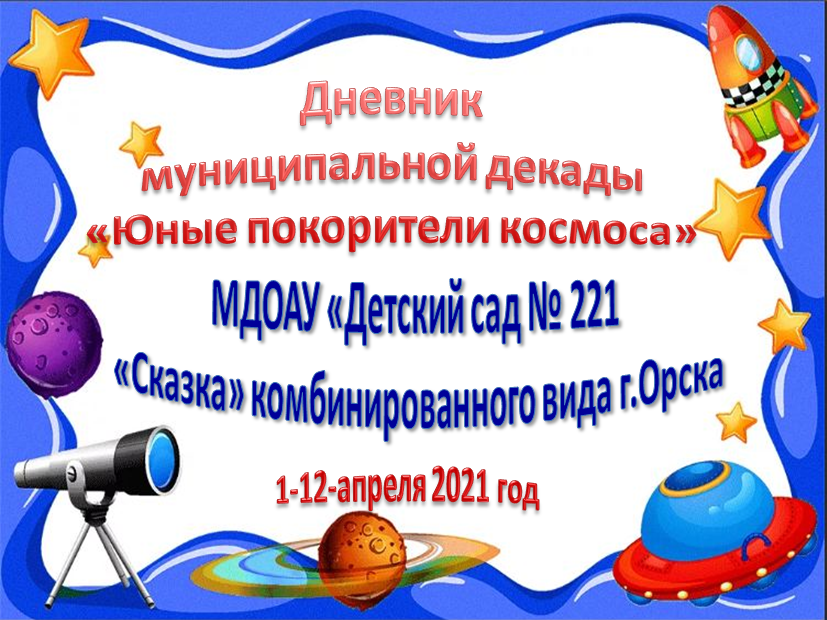